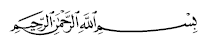 NLAP
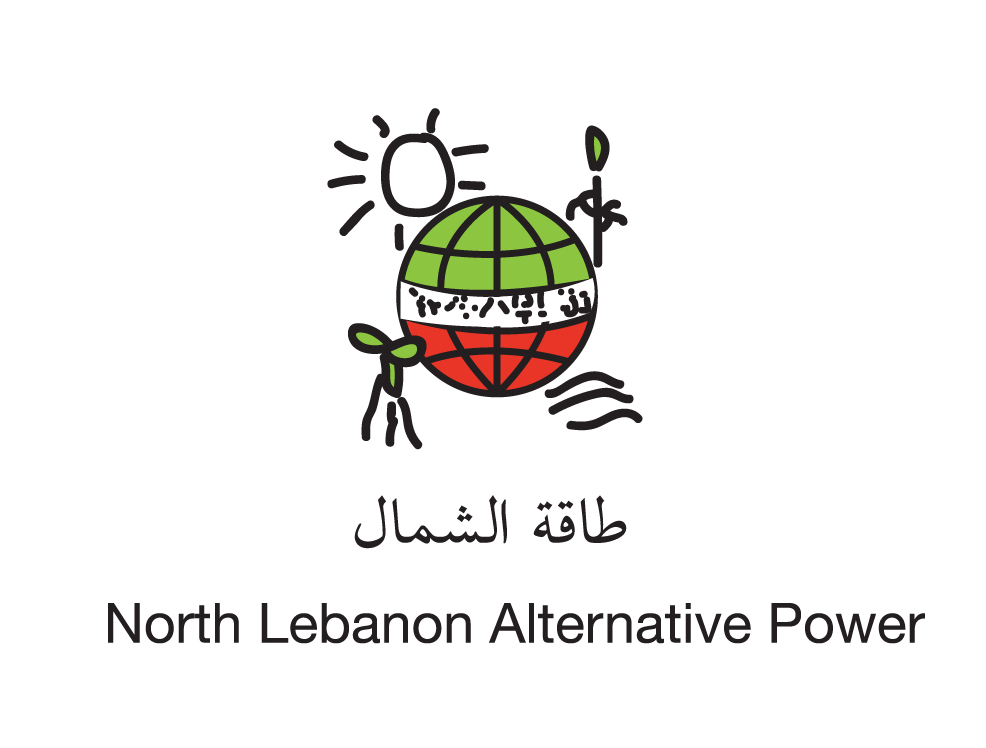 Products Brochure 2025
https://aecenar.com/index.php/companies/nlap
Waste Management & Energy
Tripoli/Lebanon
Waste Management (Separation, Recycling), Environmental Friendly Waste Incineration and Electricity Generation, Organic Waste Handling with Anaerobic Digestion & Biogas Production
Marketing & Project Management
R&D, System Testing
NLAP-WEDC (Waste to Energy Demonstration Cycle)
Address
Harba Building, next to Hospital Albert Haykal, Ras Masqa, (1 km from Tripoli), Lebanon

Contact

Dr. Eng. Samir Mourad, CEOMobile +49 178 72 855 78 (WhatsApp) / +961 76 341 526Email: samir.mourad@temo-group.com
NLAP@Feb 2025
NLAP Official Papers
Registered in Tripoli/Lebanon
Tax Number 3166981
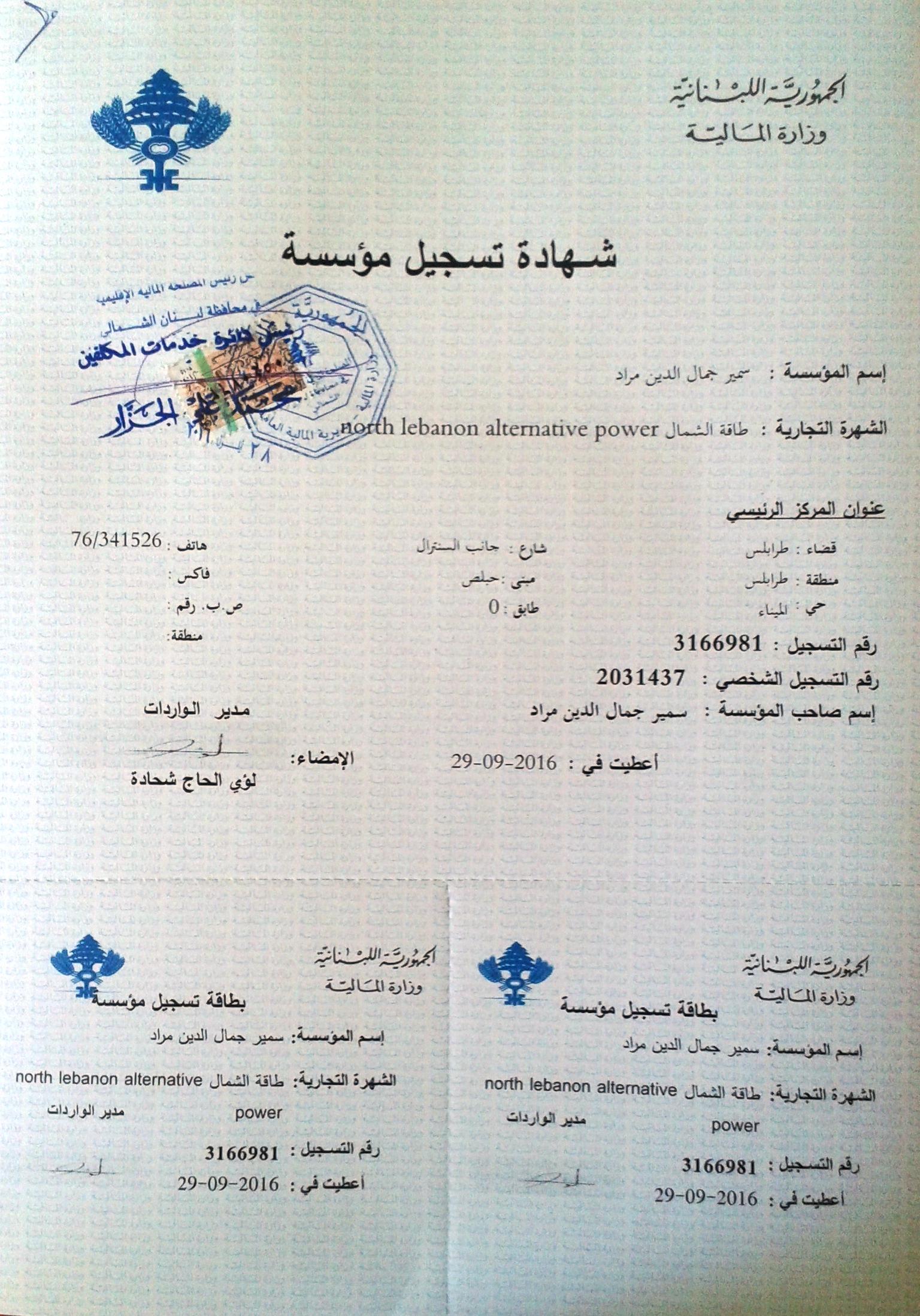 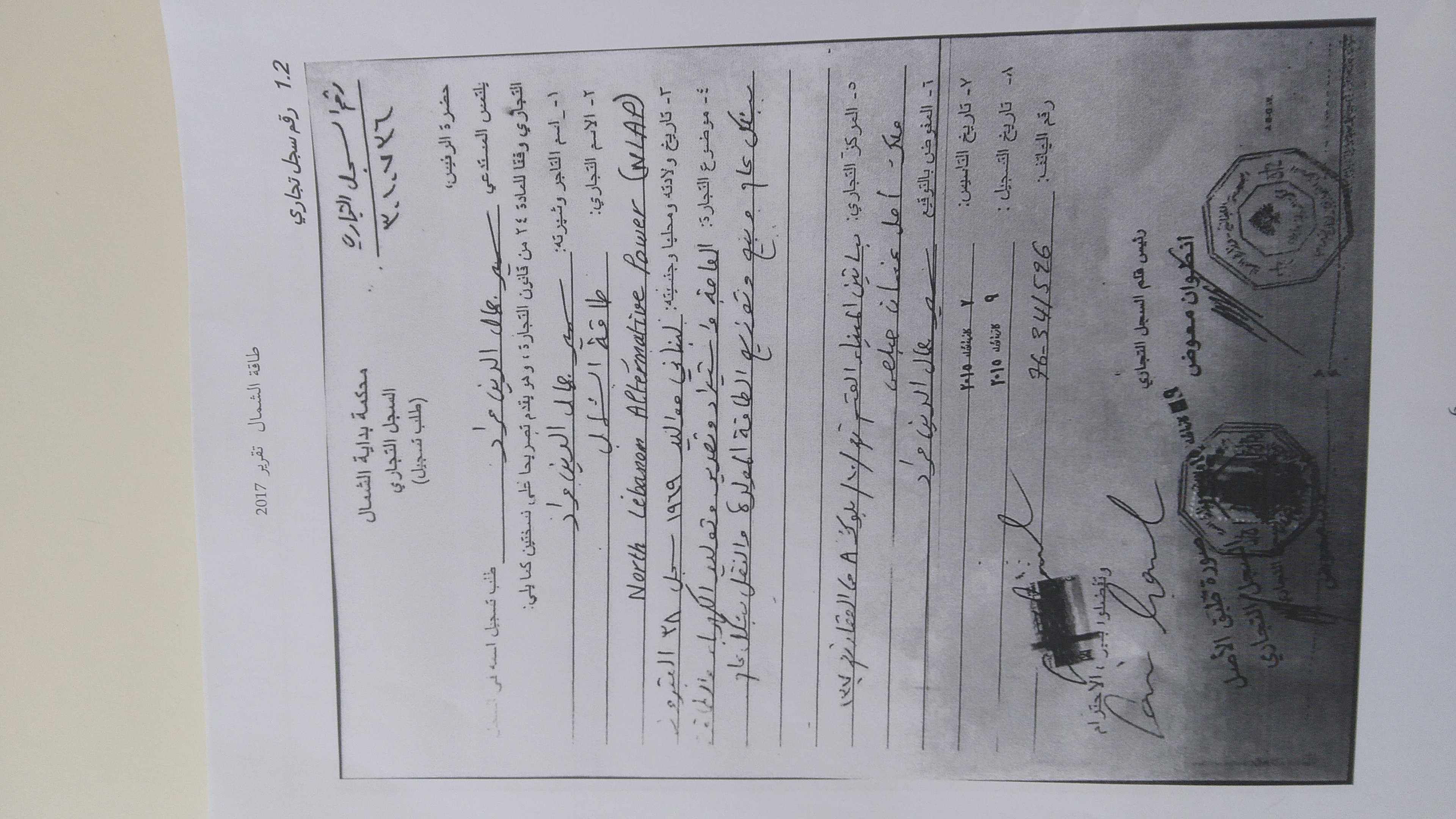 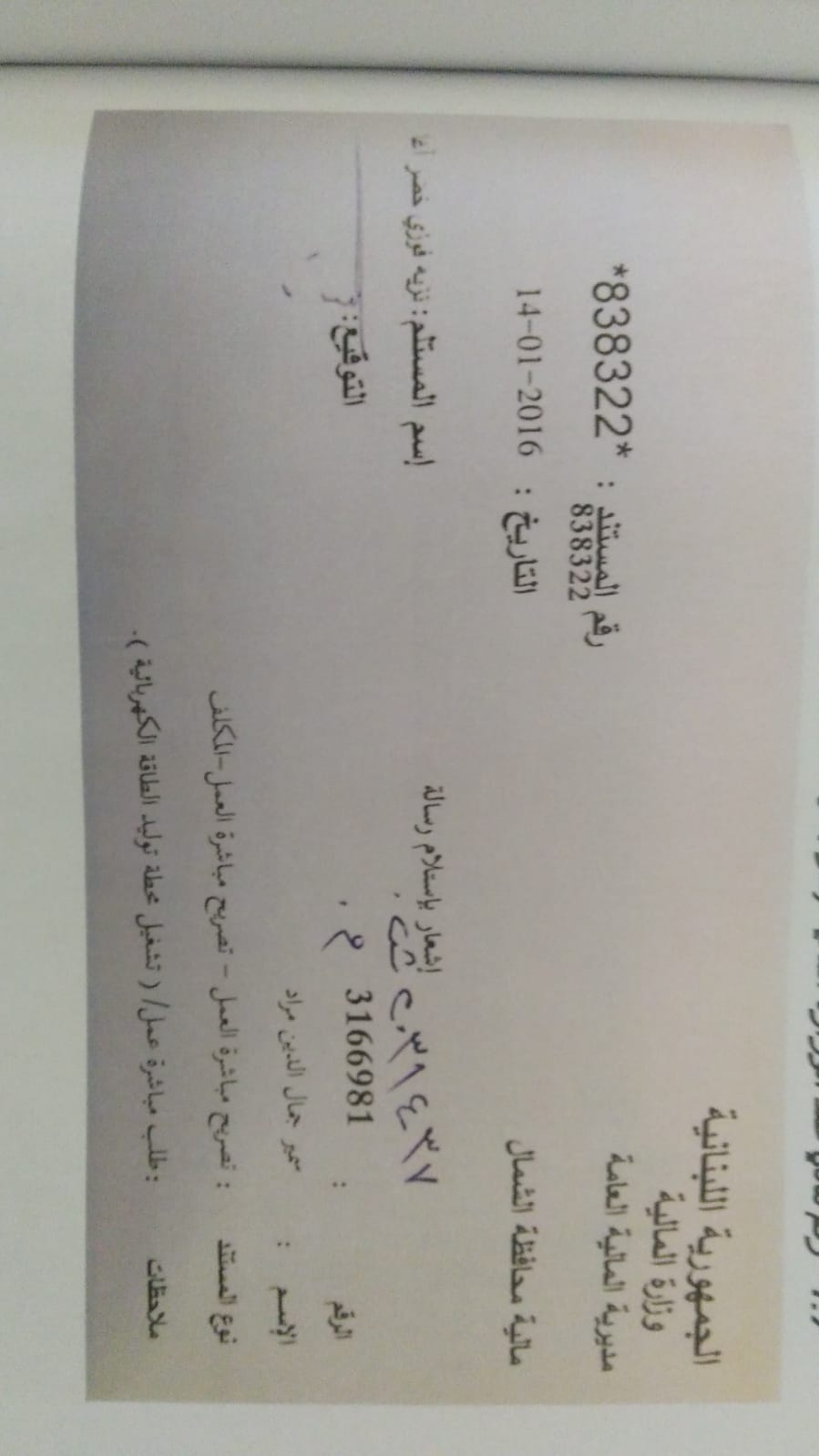 2
hi enterprises Official Papers
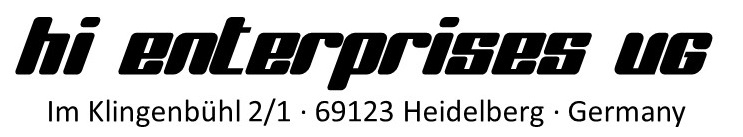 Registered in Mannheim/Germany
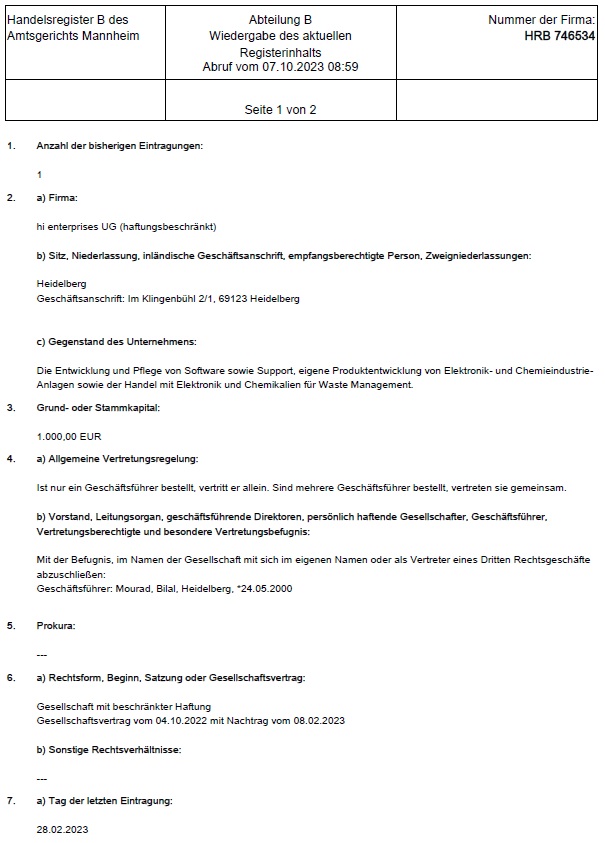 3
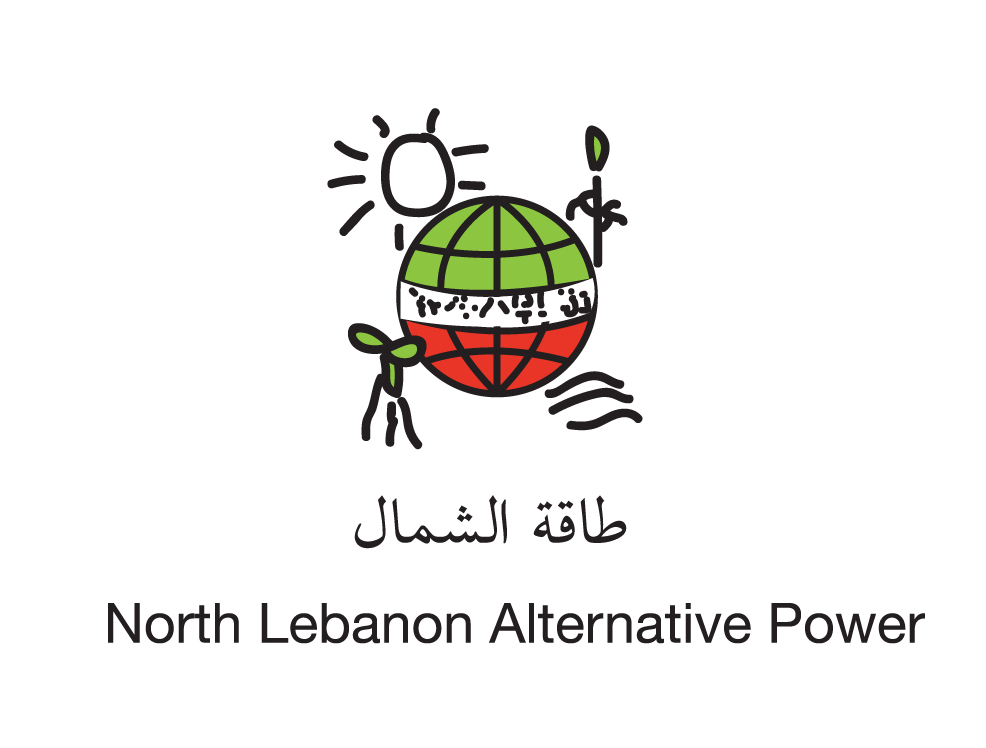 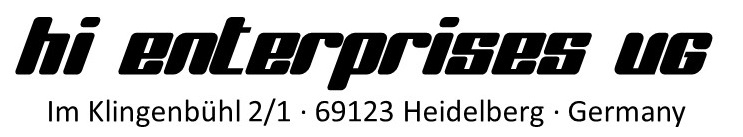 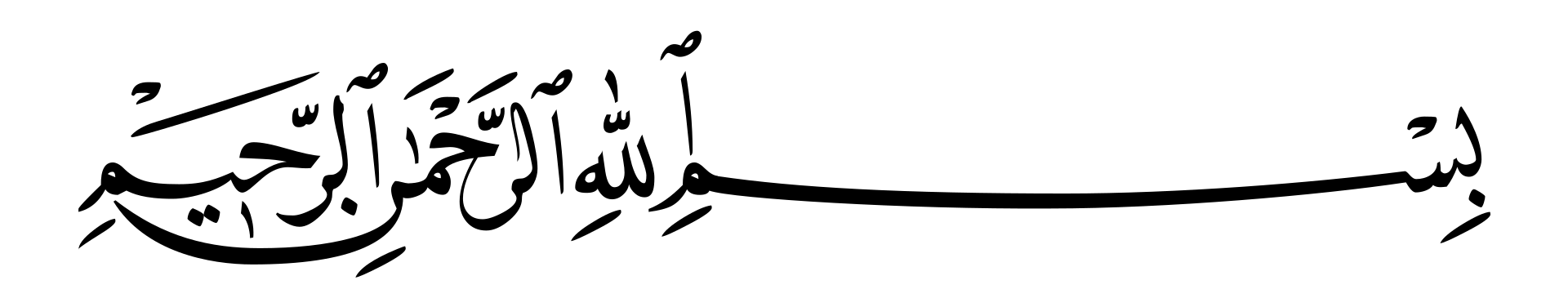 3 parts integrated waste solution for 100,000 citizens
Municipal Waste Separation, Recycling
Anaerobic Digestion of Organic Waste
Refused Waste Incinerator (without el. Power Generation)
Total
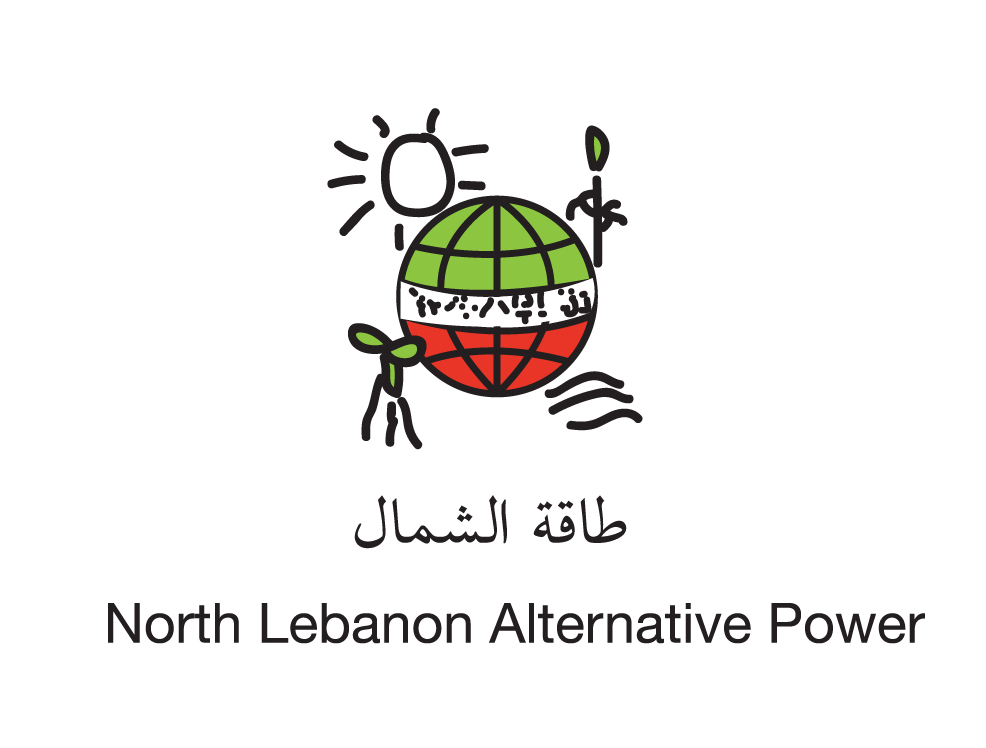 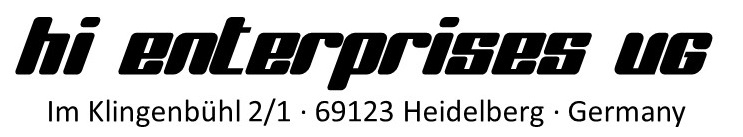 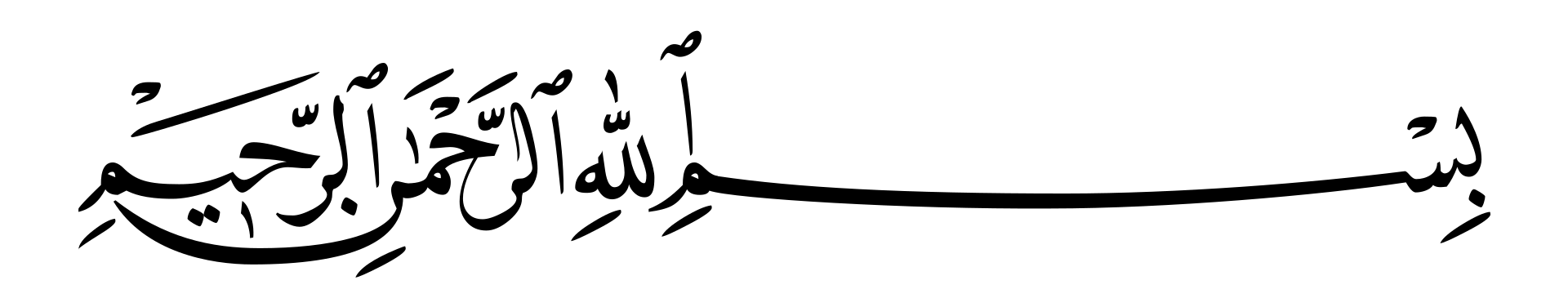 3 parts integrated waste solution for 200,000 citizens
Municipal Waste Separation, Recycling
Anaerobic Digestion of Organic Waste
Refused Waste Incinerator Power Plant
Total
3 parts integrated solution for 1 Mio. citizens
Separation, Recycling
Anaerobic Digestion
Refused Waste Incinerator Power Plant
Total
6
Municipal Waste Separation, Recycling
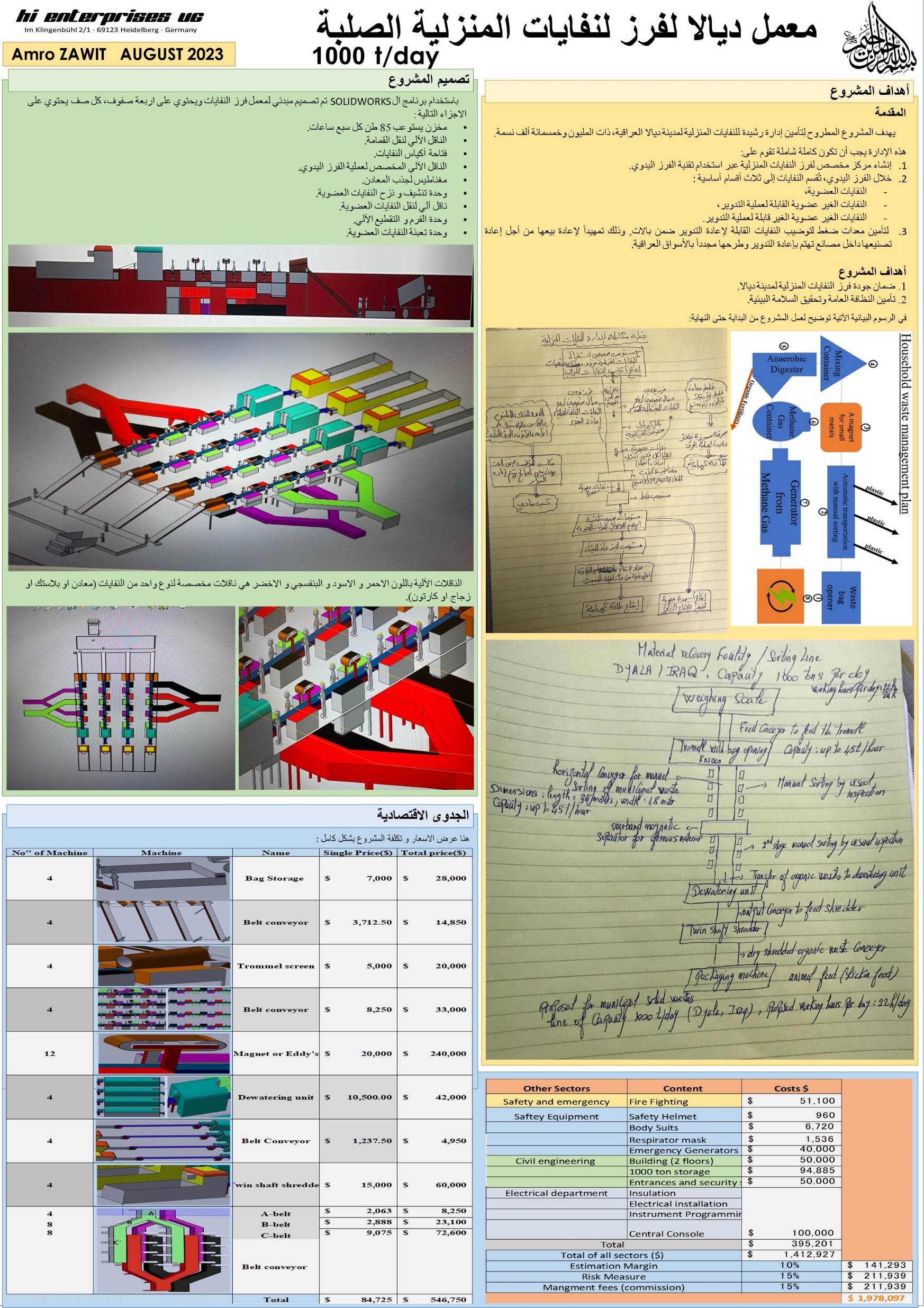 7
Anaerobic digestion of organic waste تمهيض بدون هواء للنفايات العضوية (بقايا الاكل)
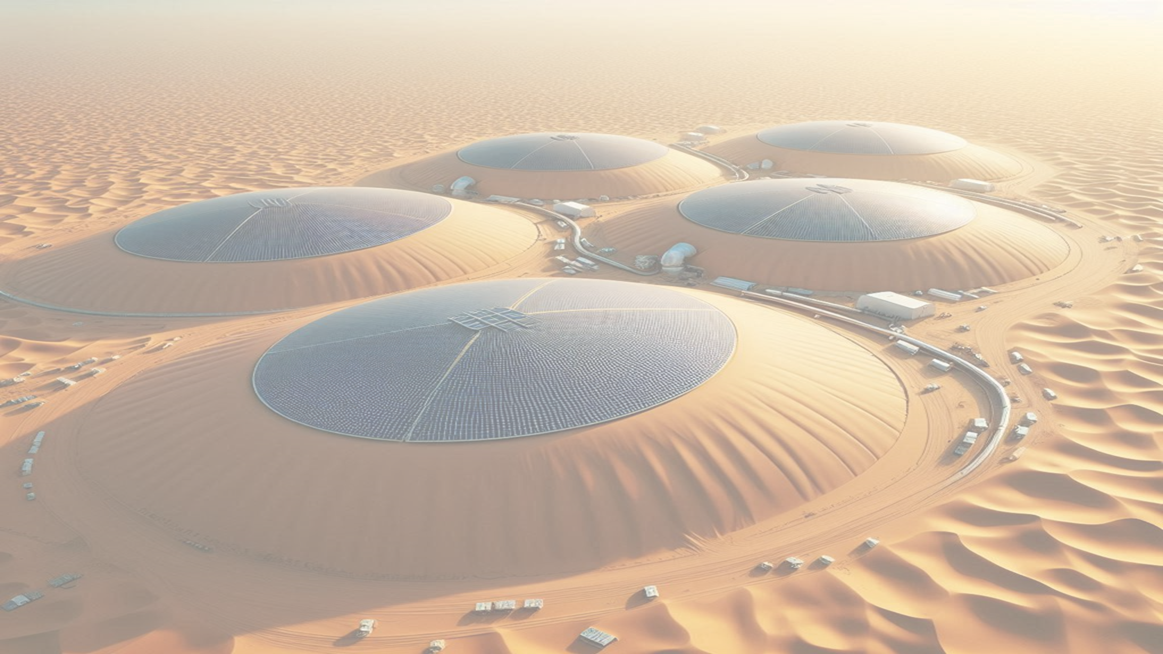 Methan gas
غاز الميثان
Natural fertilizer
سماد طبيعي
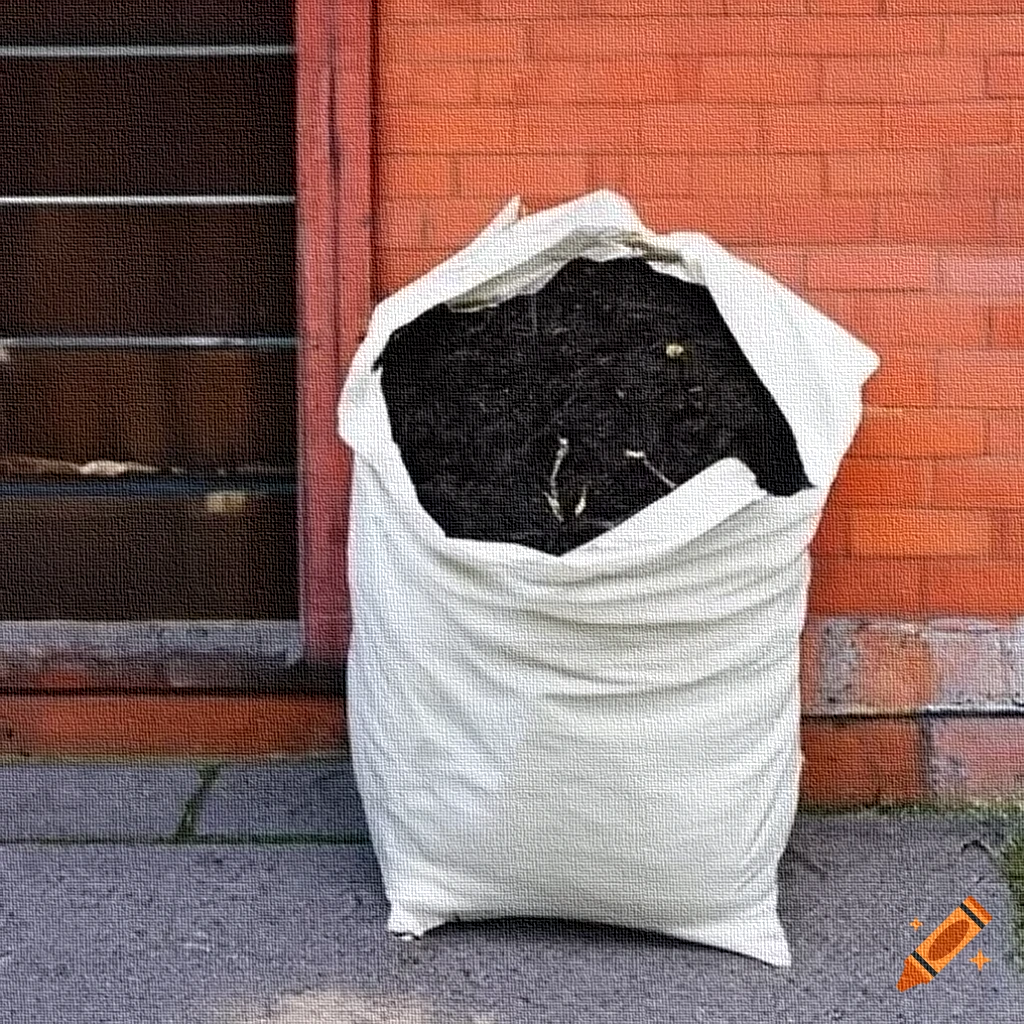 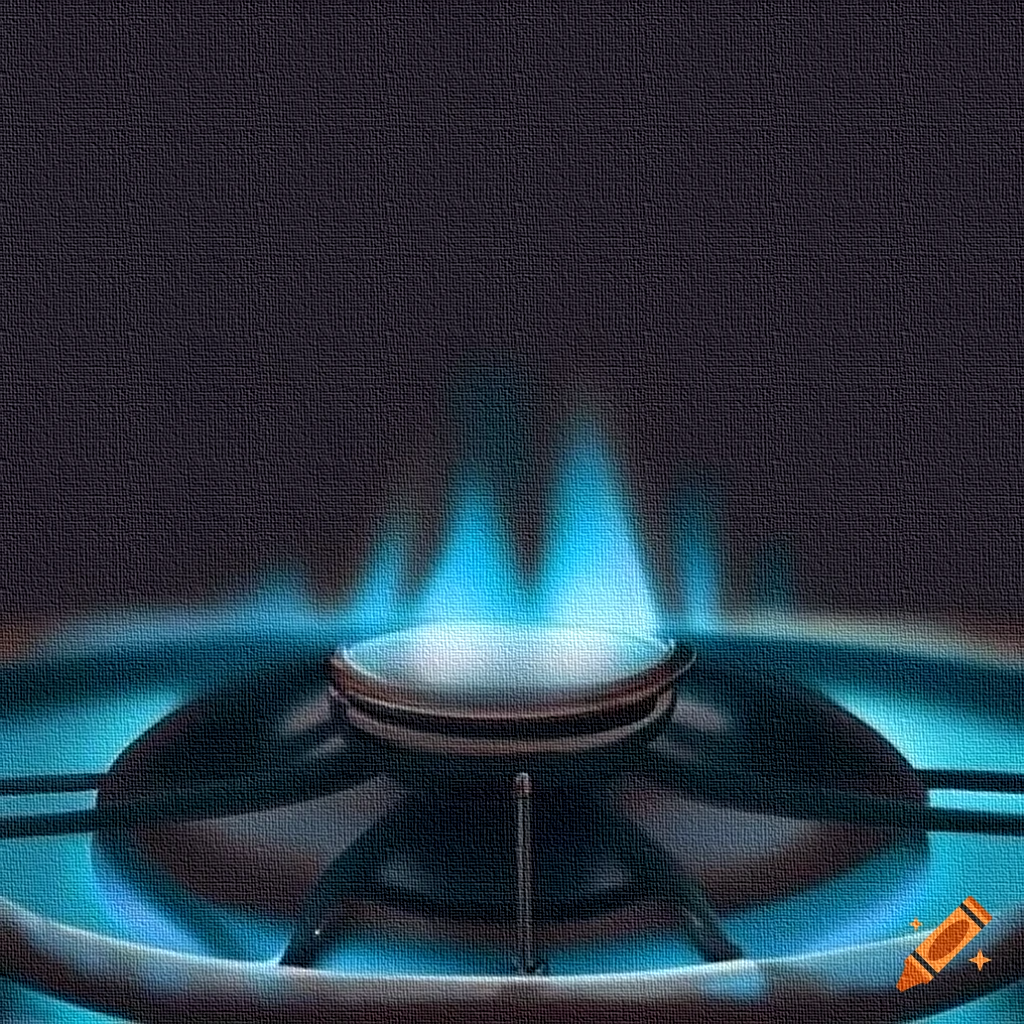 The percentage of organic waste in municipal solid waste can vary by region and the type of waste, but a common average figure is around 40-50%. 
Then how many anaerobic digesters and how much is the radius and height of each one to digest 500 tons of organic waste?
Anaerobic Digestion Plant for 500t/d
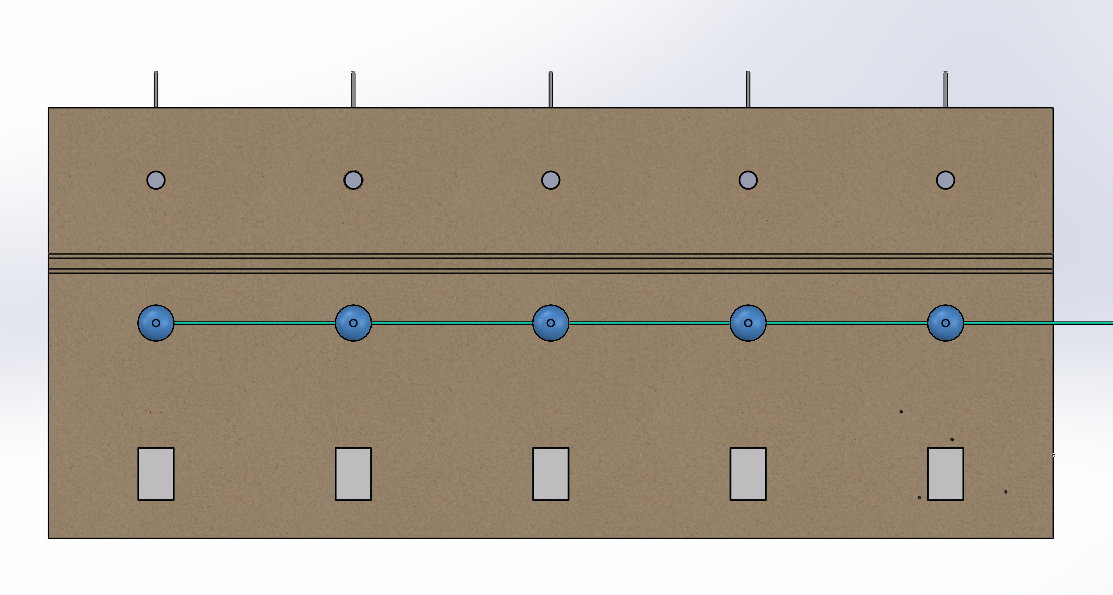 Outlet 5
Outlet 4
Outlet 3
Outlet 1
Outlet 2
To process 500 tons of    organic waste per day, we would need:
5 anaerobic digesters. 
Each with a diameter of 25 meters and a height of 12 meters.
A land of 120,000 x 280,000-meter square for the 5-digester system.
120,000-meter
Biogas pipe
Biogas pipe
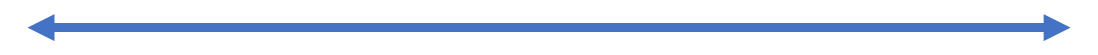 Biogas pipe
Biogas pipe
Digester 1
Digester 3
Digester 4
Digester 5
Digester 2
Inlet 3
Inlet 4
Inlet 5
Inlet 2
Inlet 1
280,000-meter
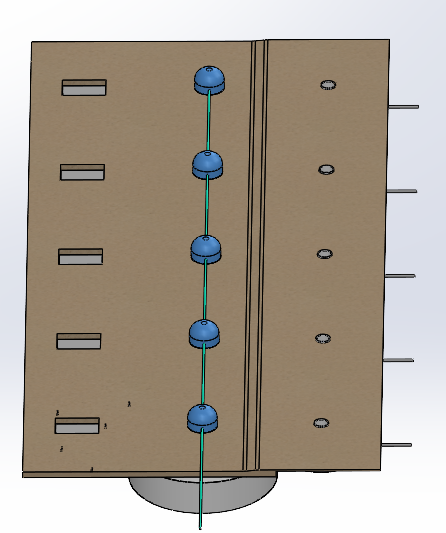 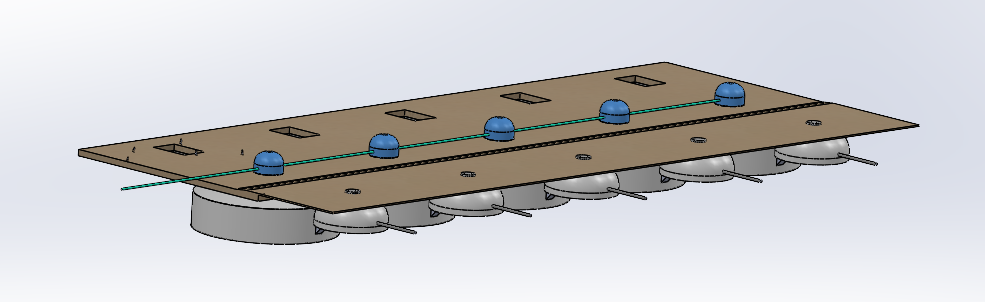 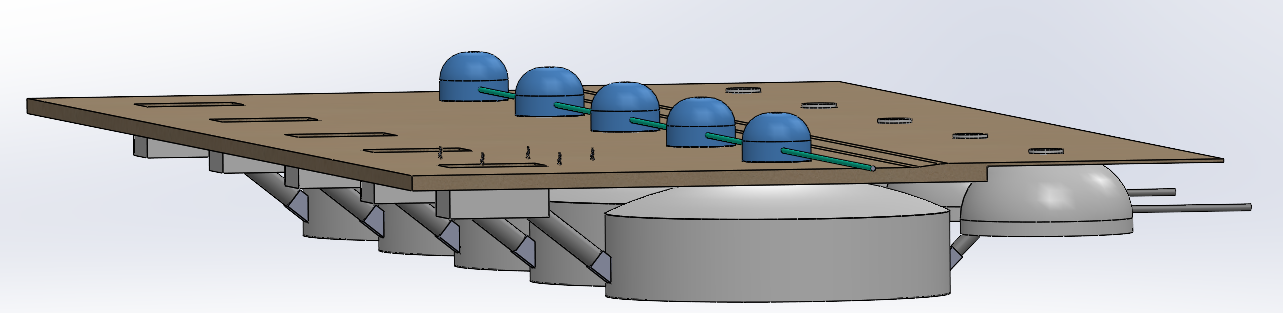 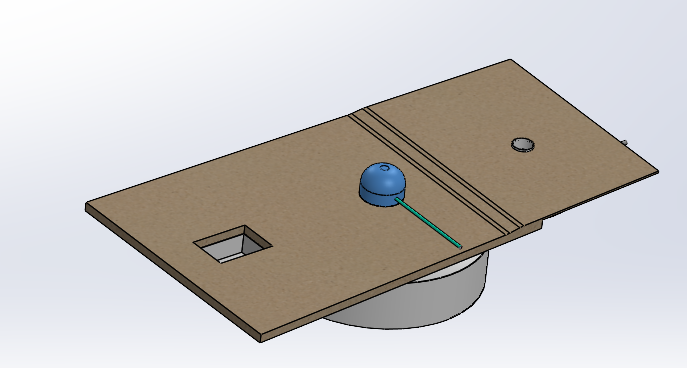 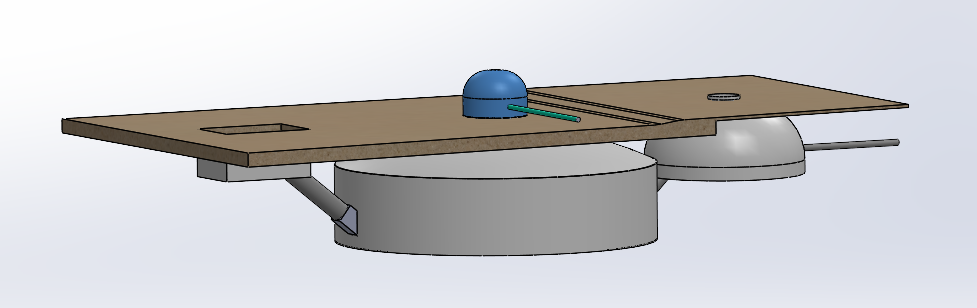 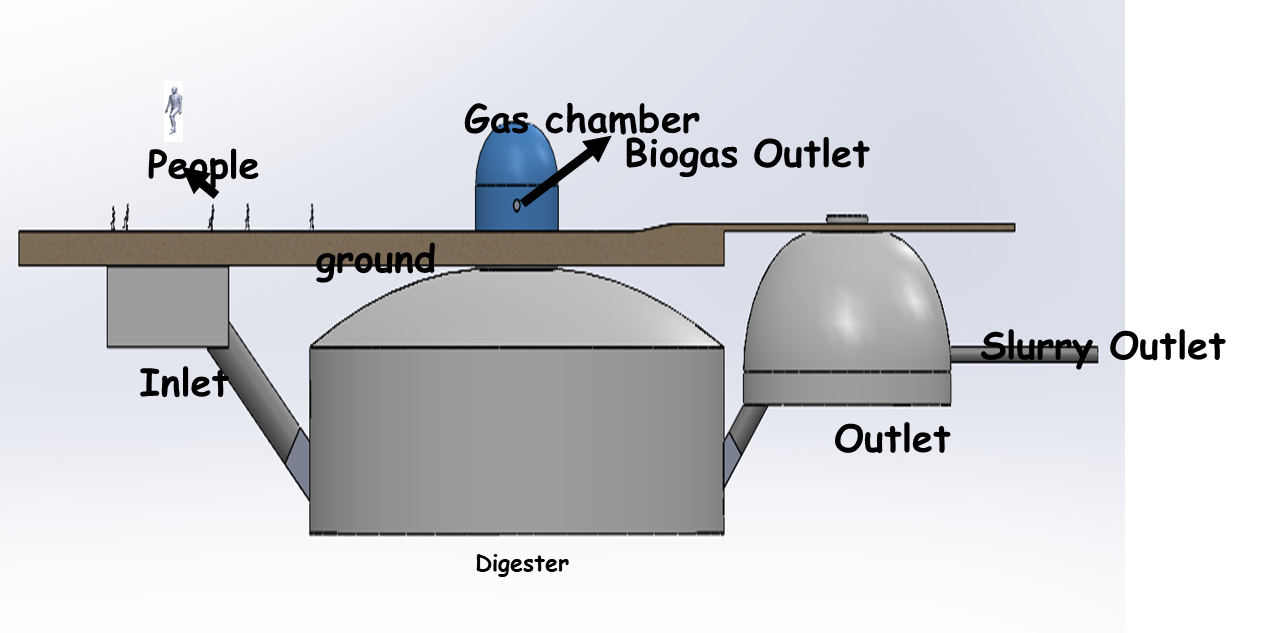 Products Overview - Incinerator
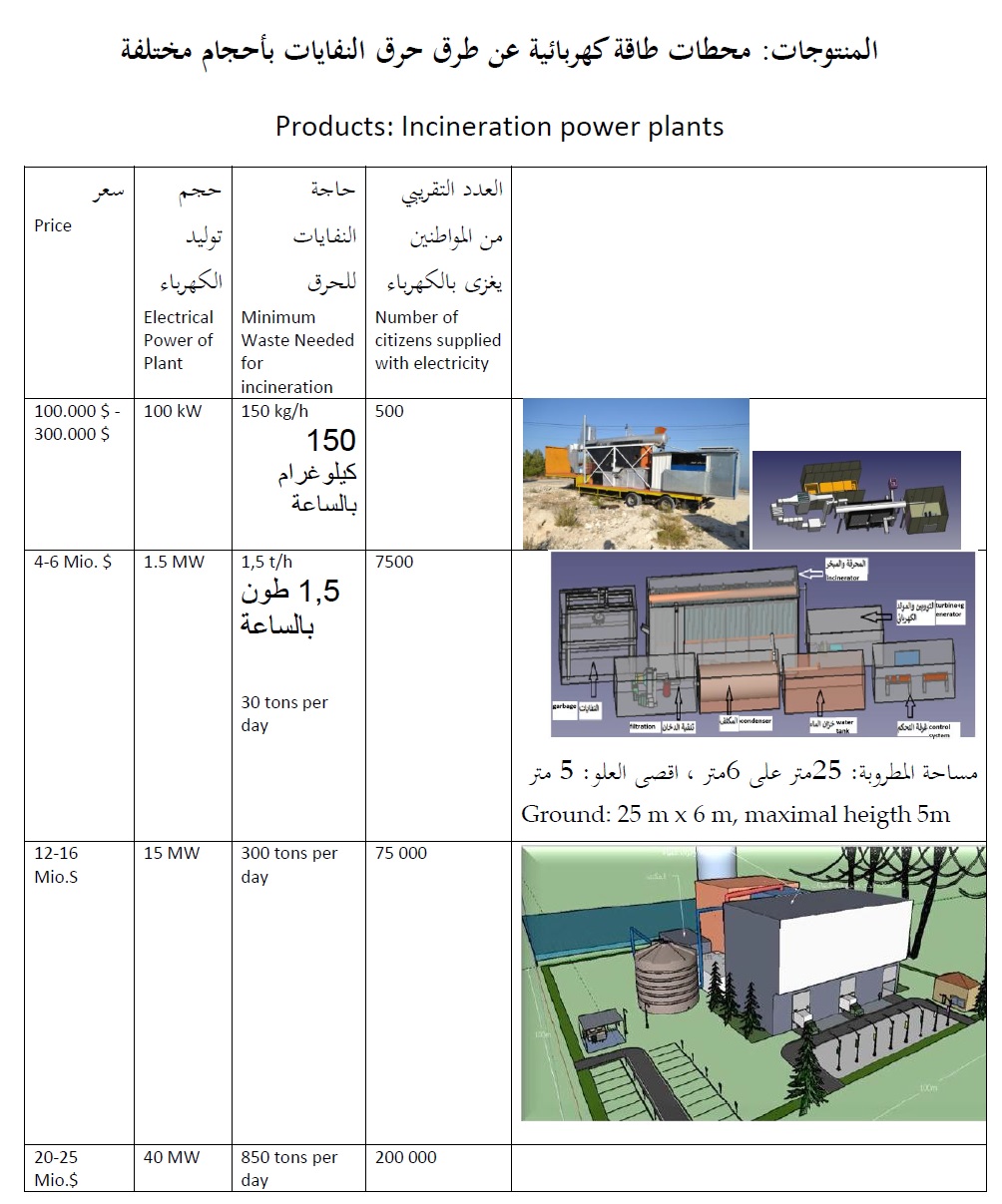 10
Products Overview - Incinerator
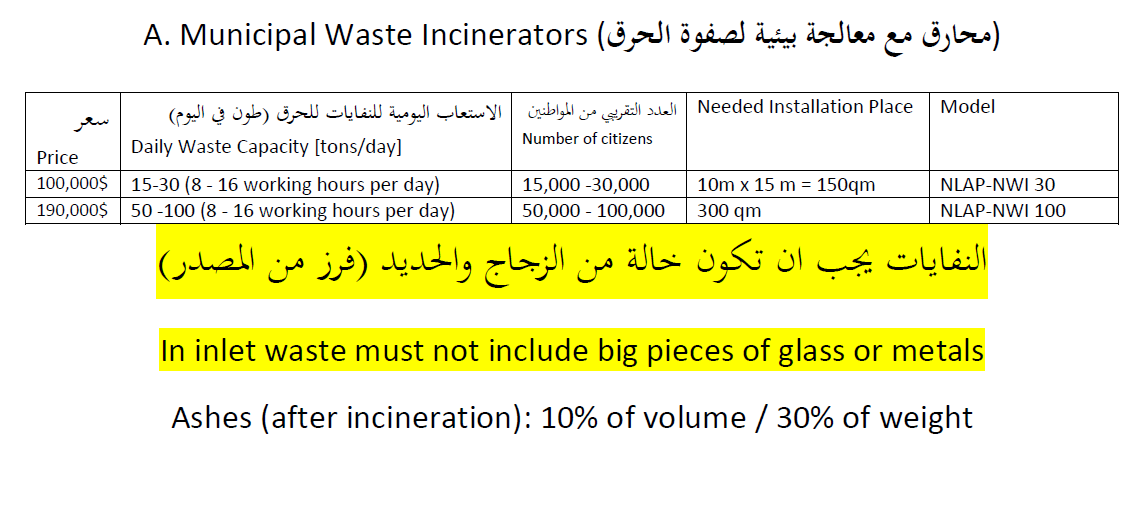 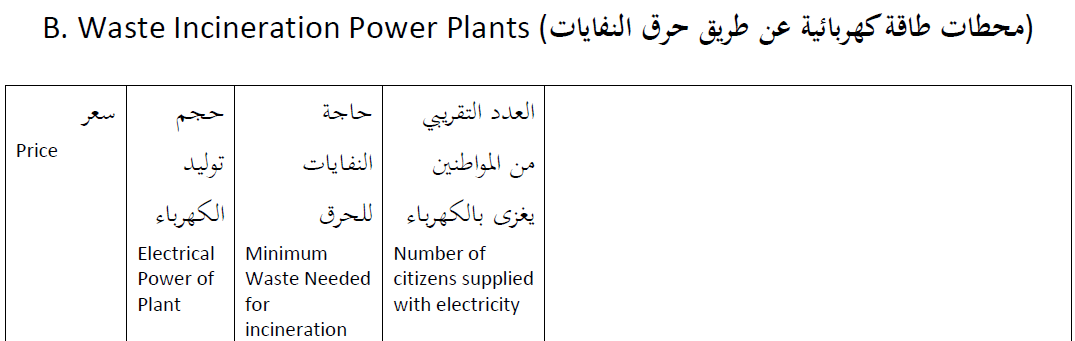 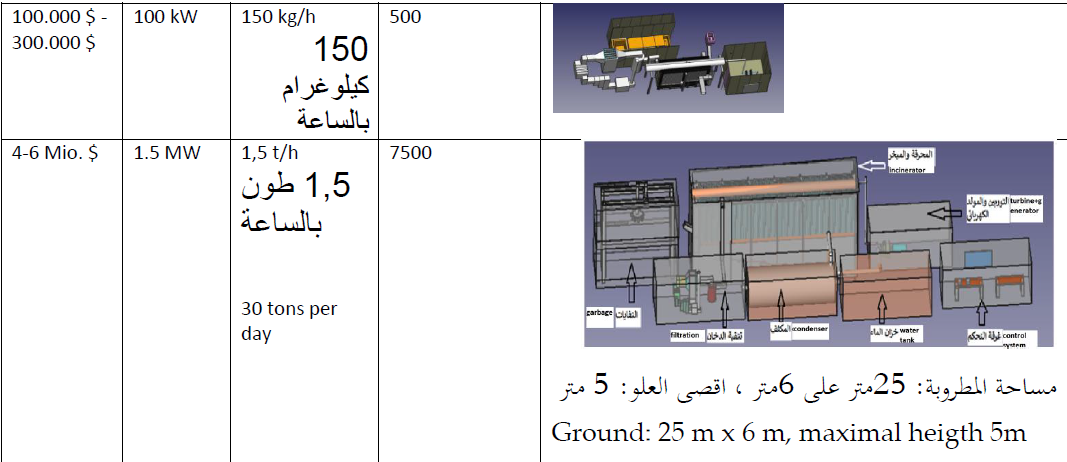 11
Marketing & Project Management
2 MWel from 50tons/day Municipal Waste Incineration
50t/2MWel Platform 2019
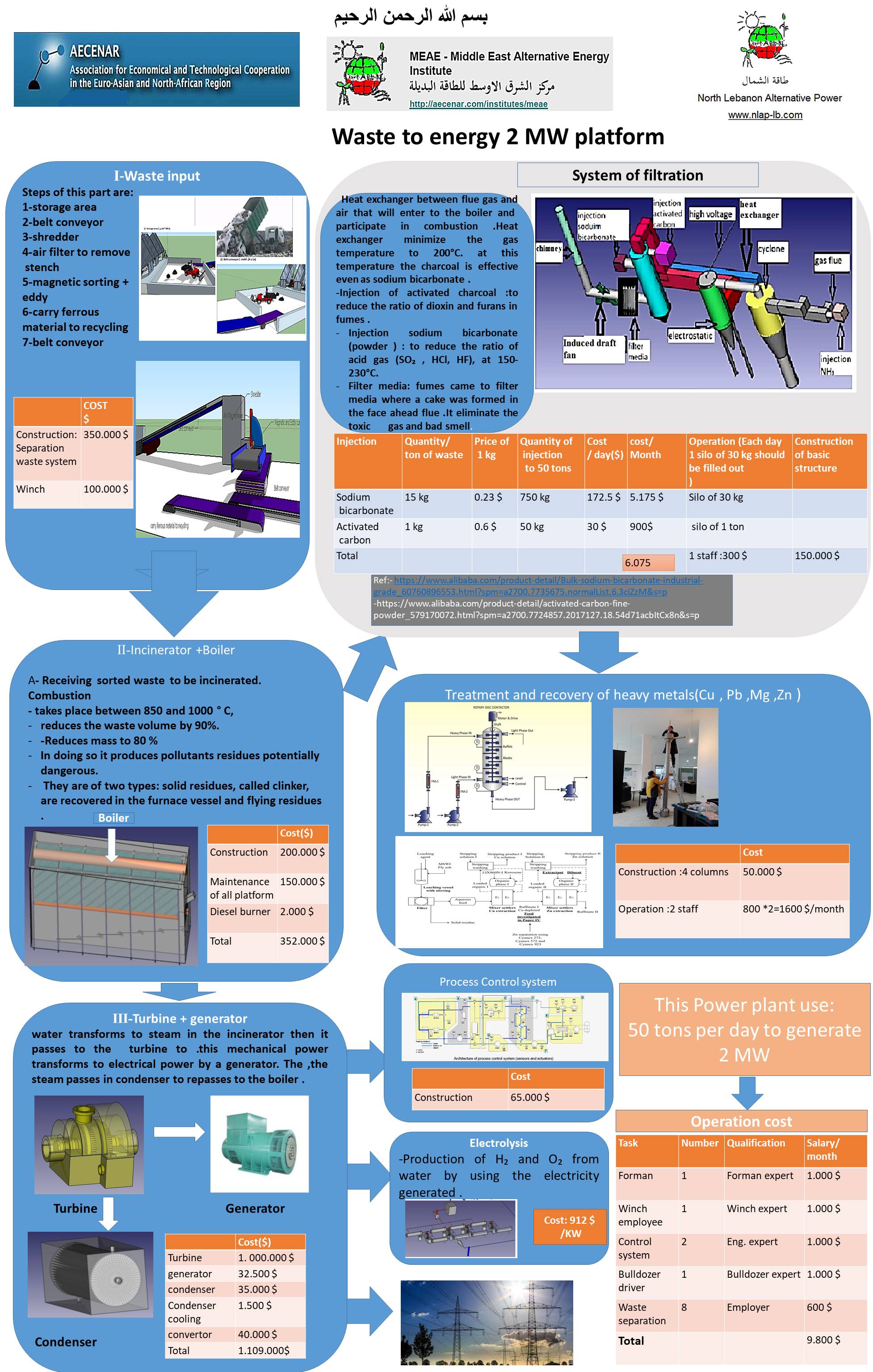 12
Marketing & Project Management

2 MWel from 50tons/day Municipal Waste Incineration
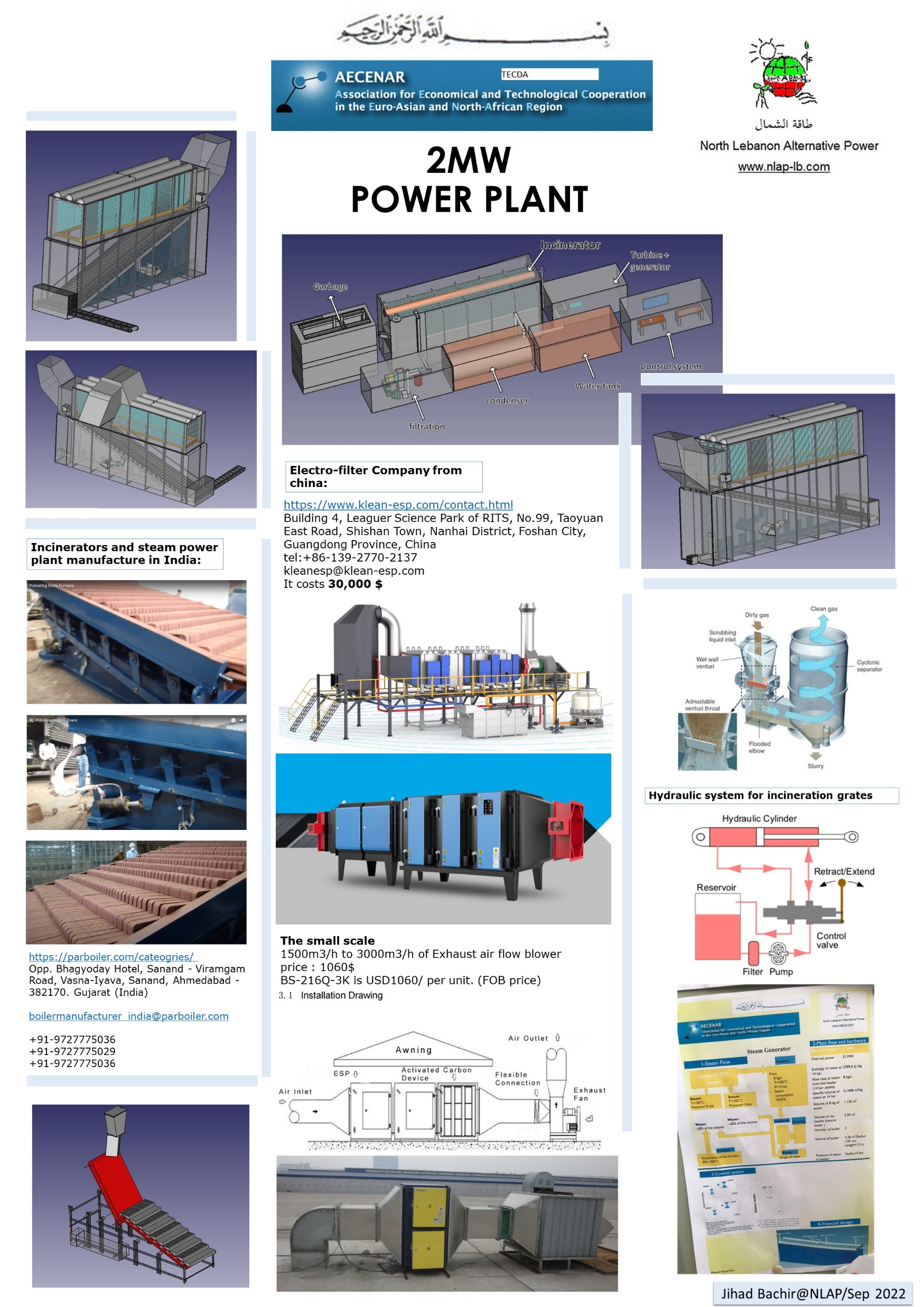 13
Marketing & Project Management
Organic Waste Handling with Anaerobic Digestion & Biogas Production Assoun 2023/2024
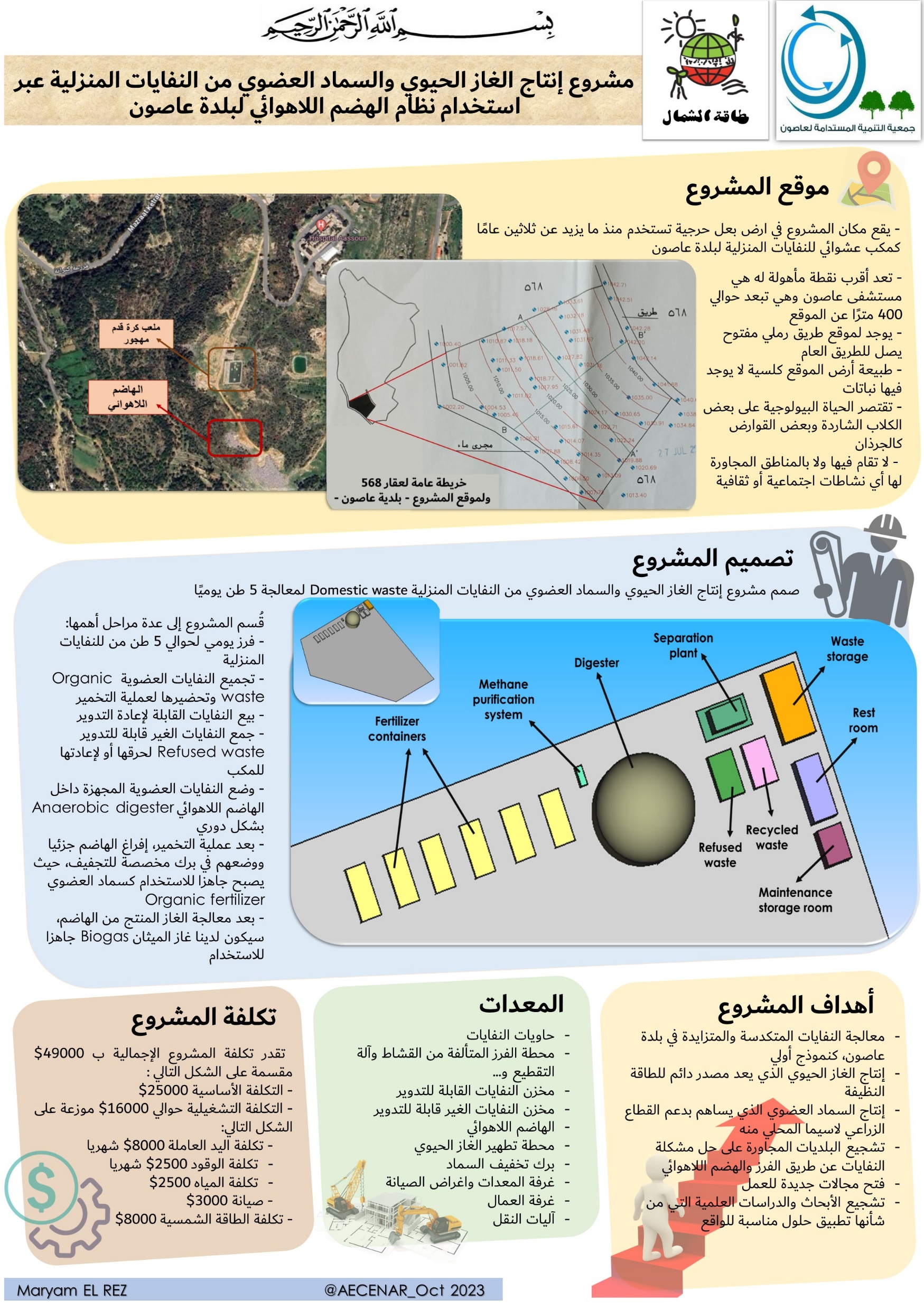 14
NLAP-WEDC (Waste to Energy Demonstration Cycle)
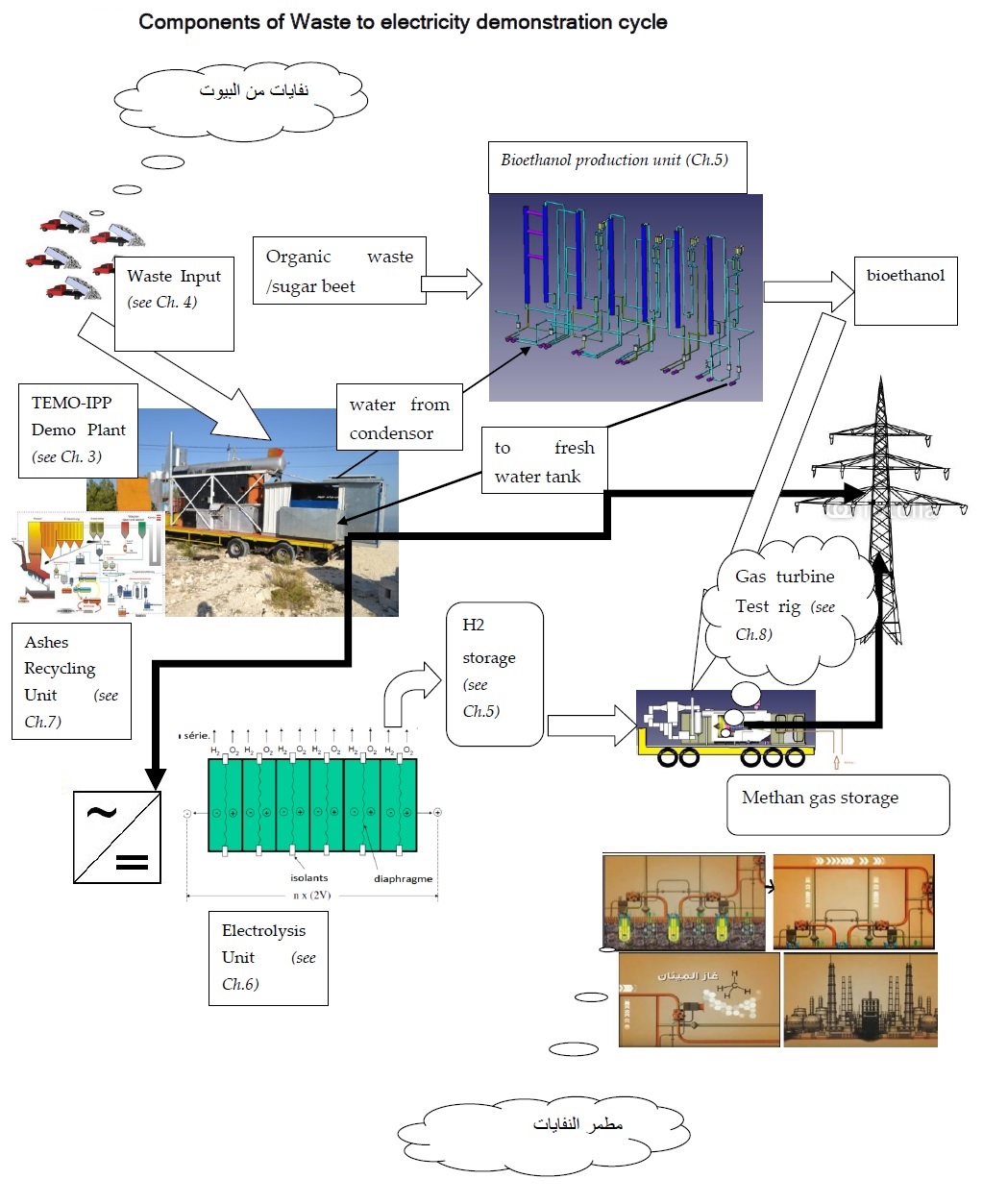 15
Marketing & Project Management
Waste Management Pilot Project in Ras Maska Nov 2023
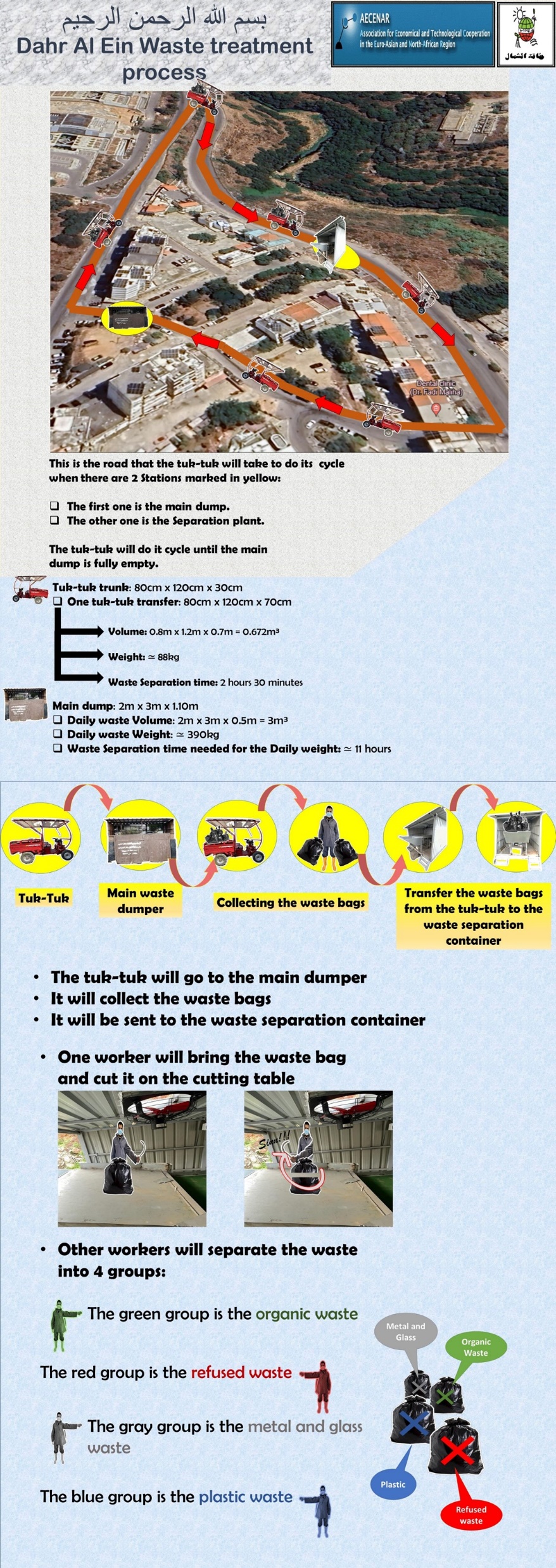 16
NLAP-WEDC in Ras Maska 2023
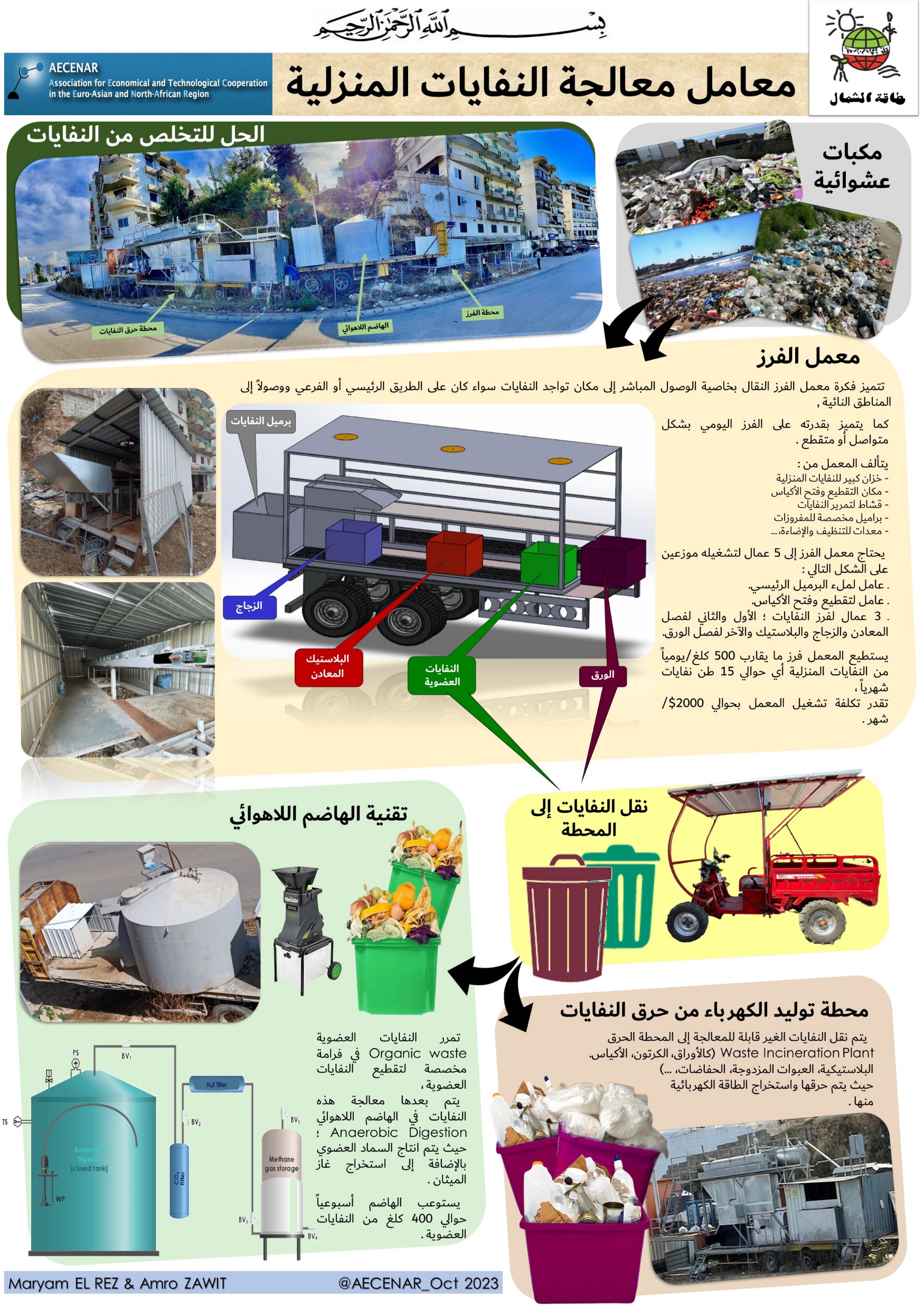 17
NLAP-WEDC - Waste Separation System
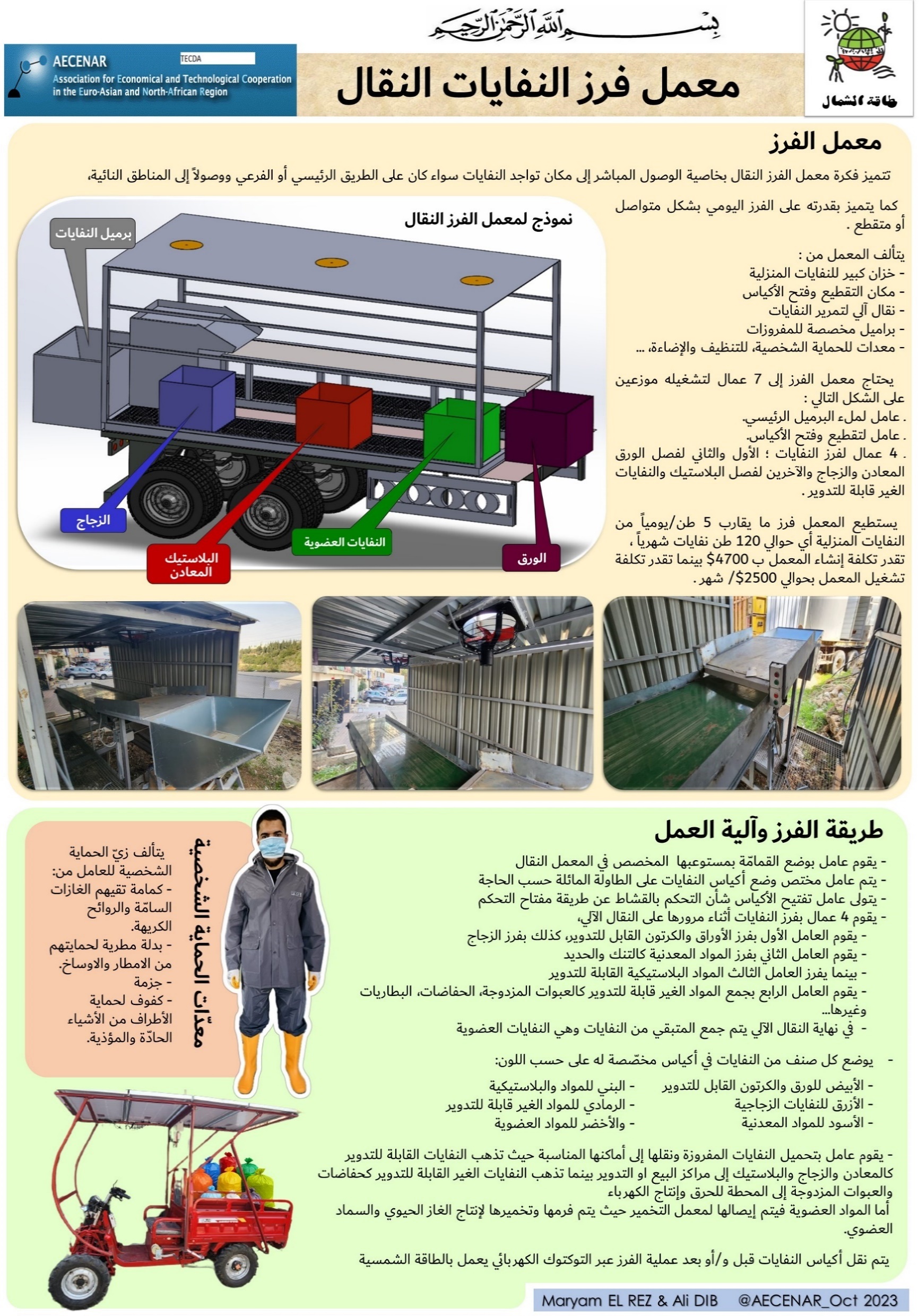 18
NLAP-WEDC – Inciniration Power Plant (IPP)
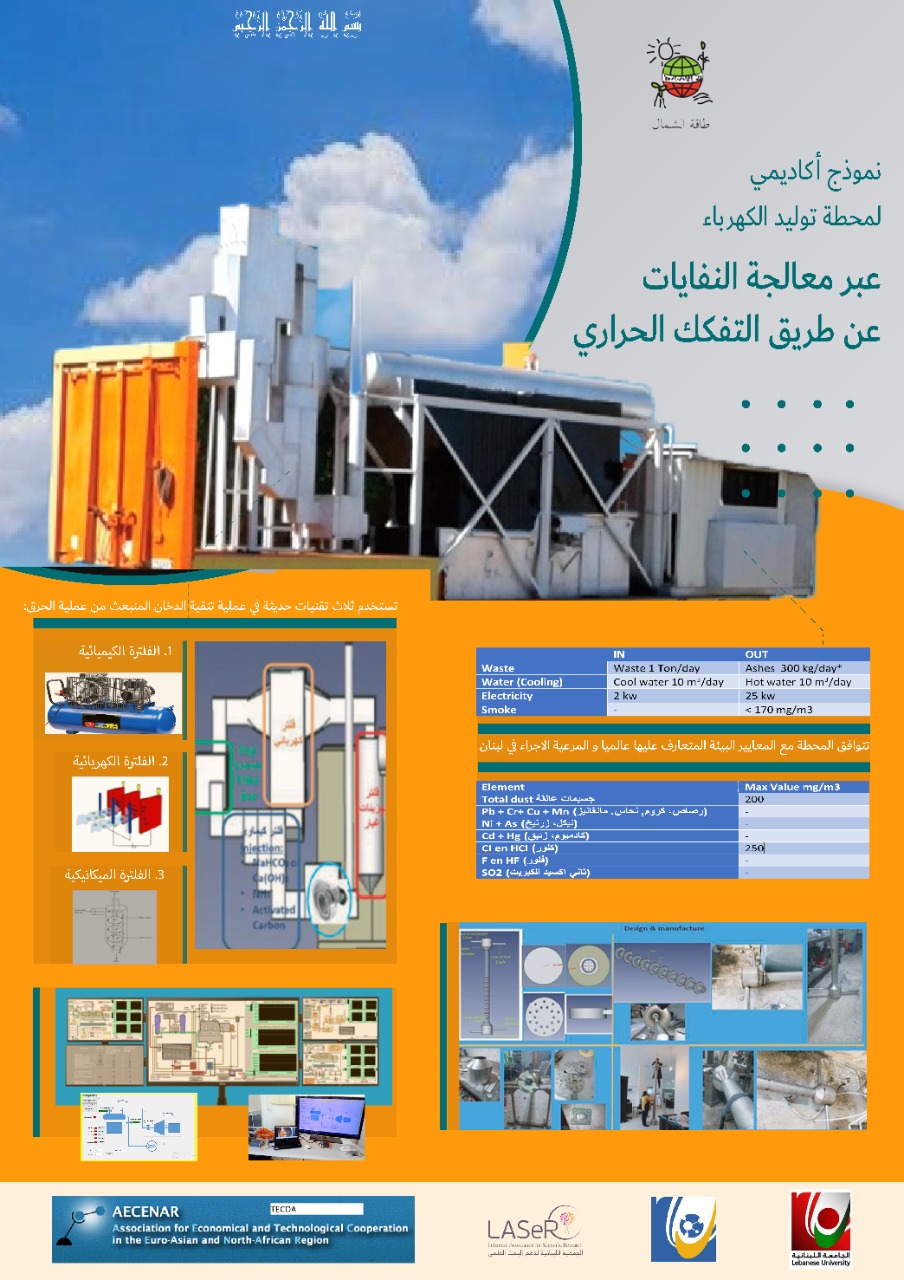 19
NLAP-WEDC – Inciniration Power Plant (IPP)
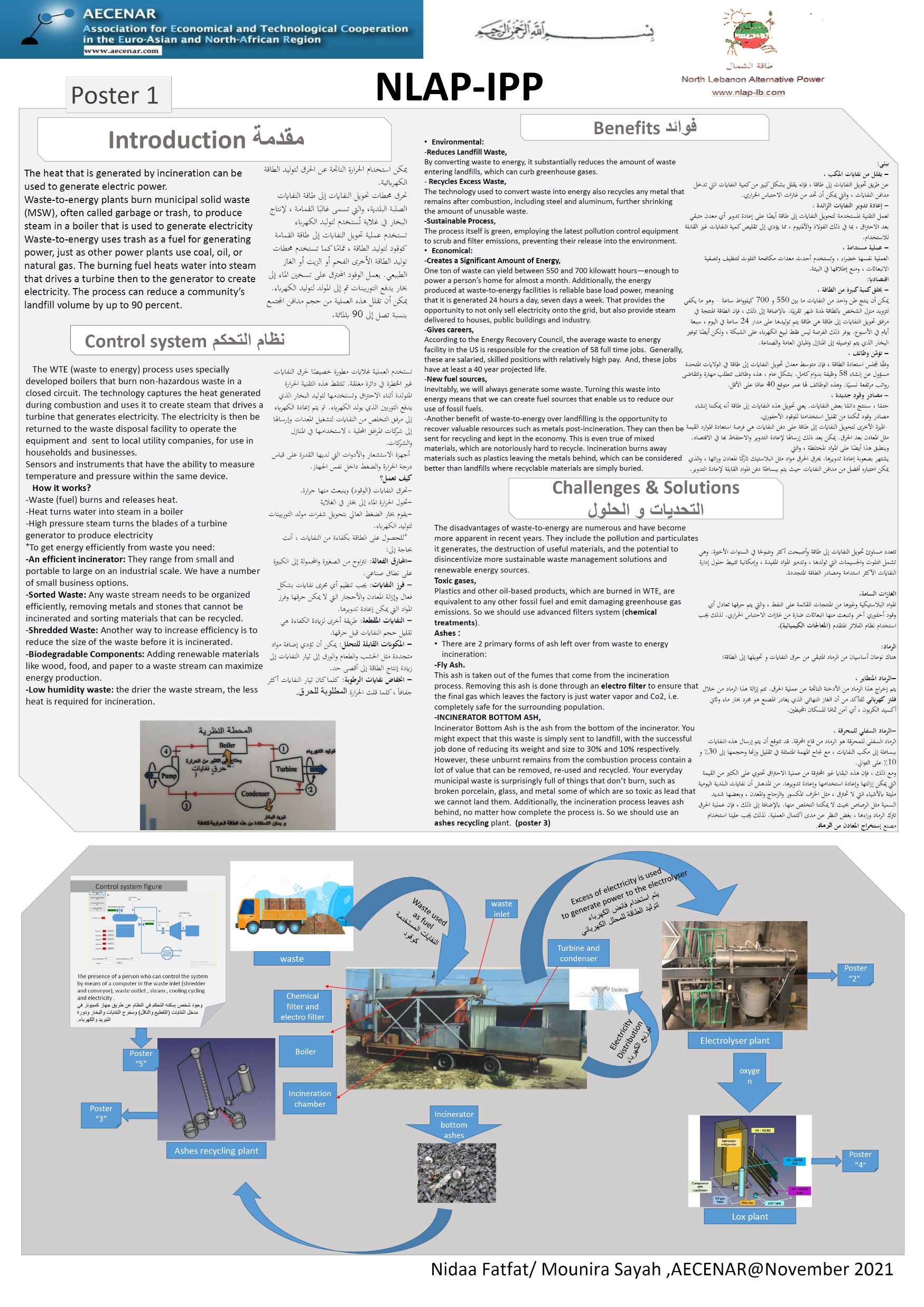 20
NLAP-WEDC – Inciniration Power Plant (IPP)
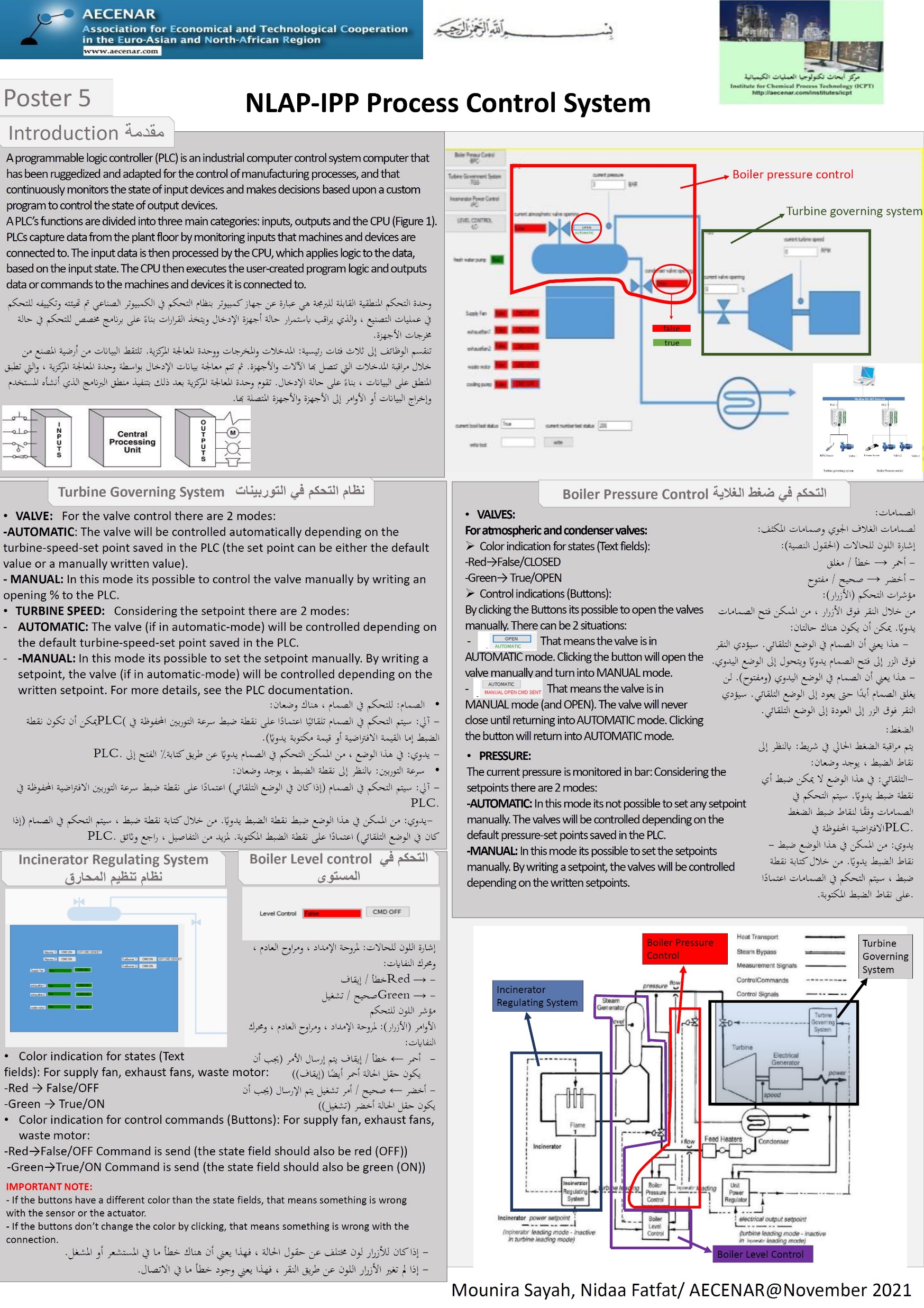 21
NLAP-WEDC Environment Friendly Treatment
Ashes Recycling
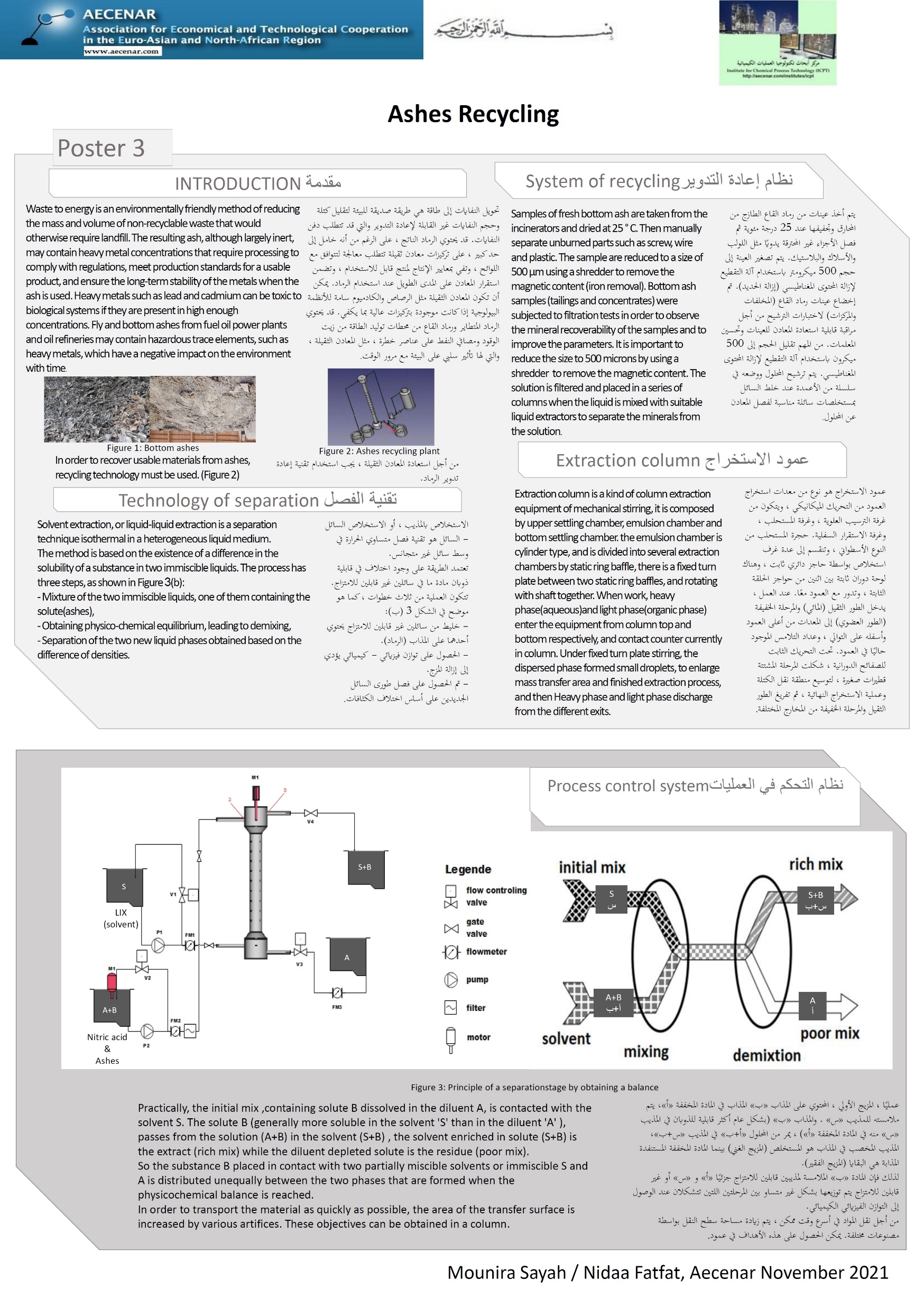 22
NLAP-WEDC Environment Friendly Treatment
Filter System
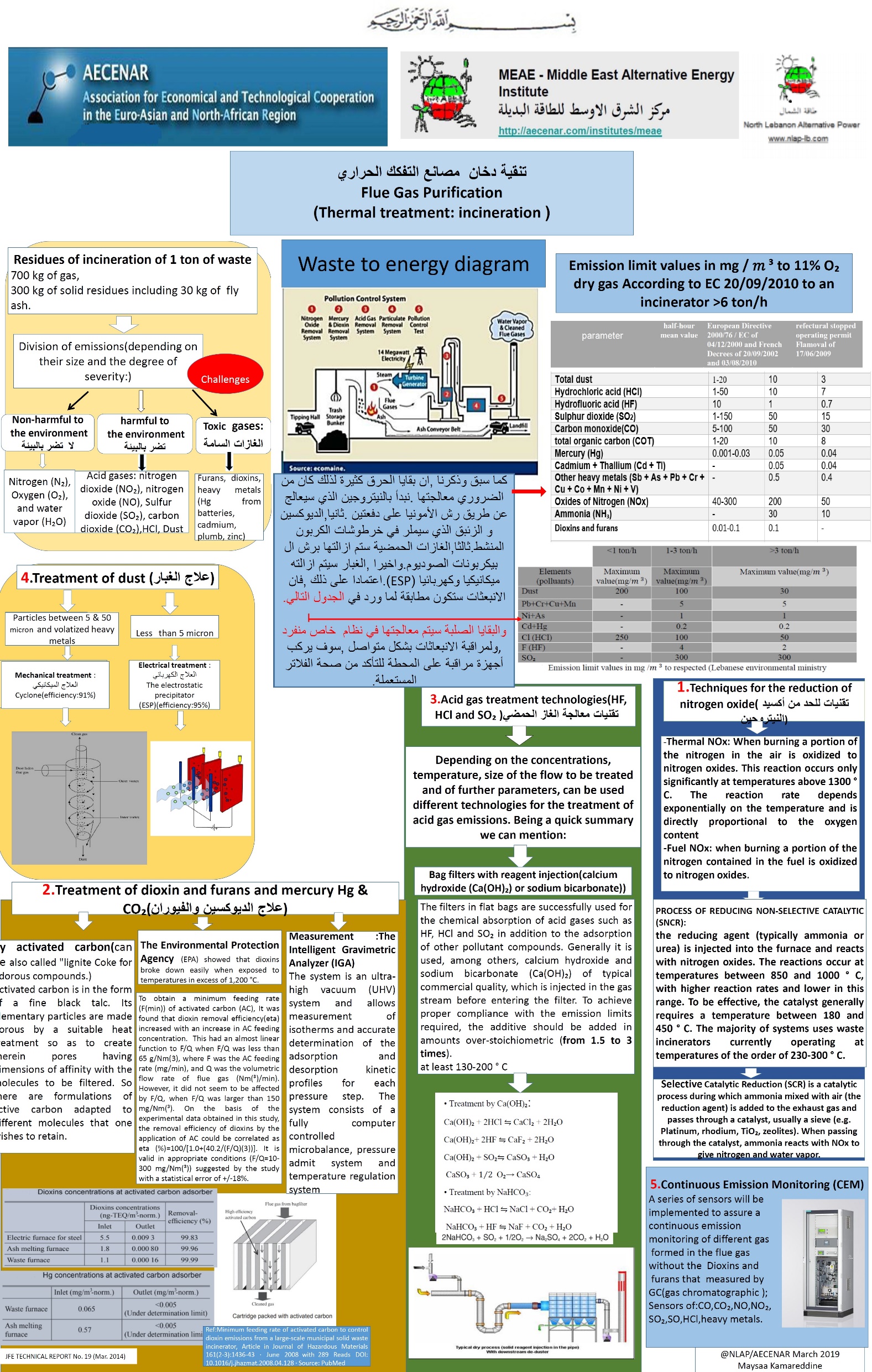 23
NLAP-WEDC Environment Friendly Treatment
Filter System Improvement 2023
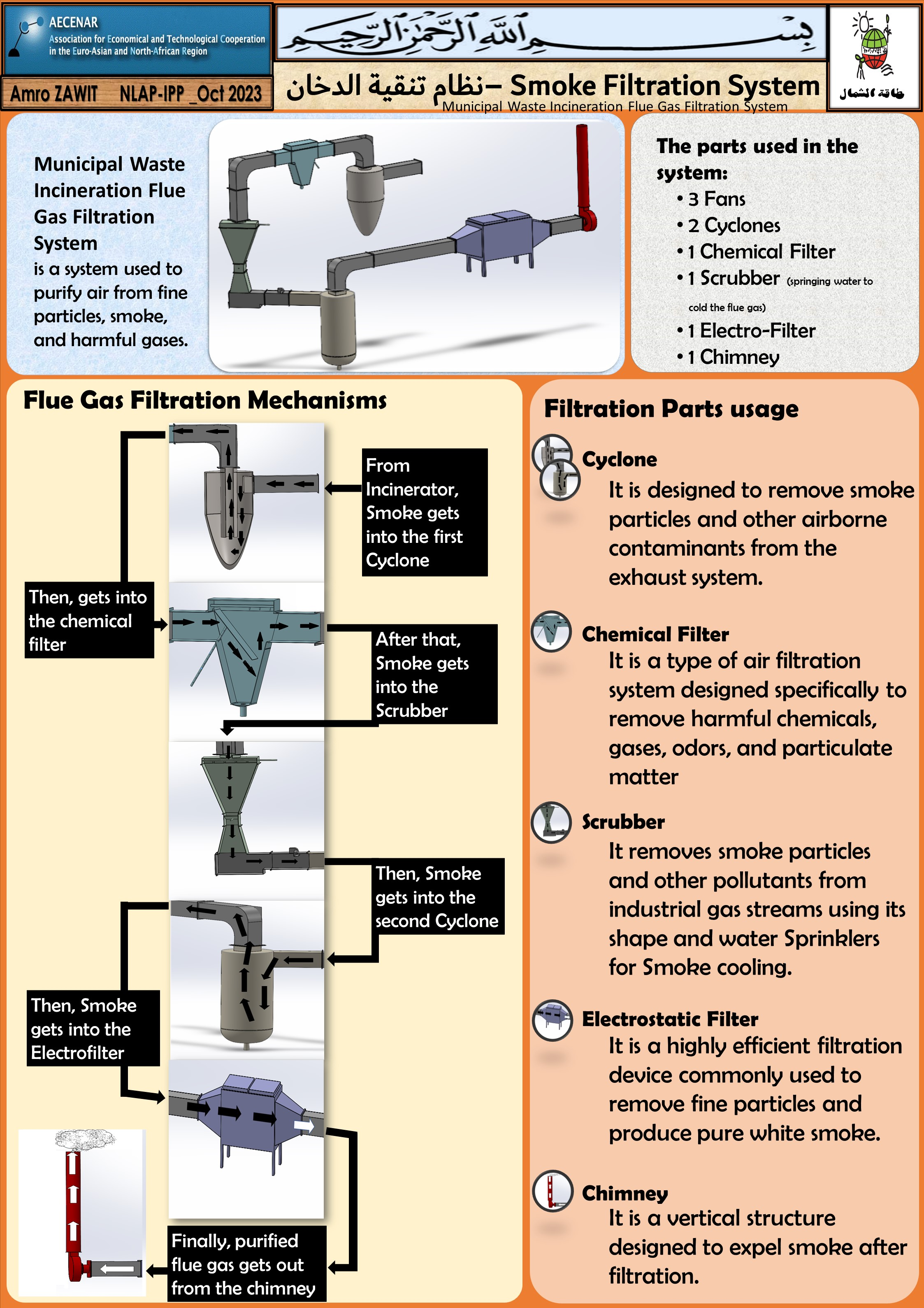 24
NLAP-WEDC Environment Friendly Treatment
Flue Gas Continous Measurement with Mass Spectrometry

Concept and Automation
Flue Gas Analysis with Mass Spectrometry
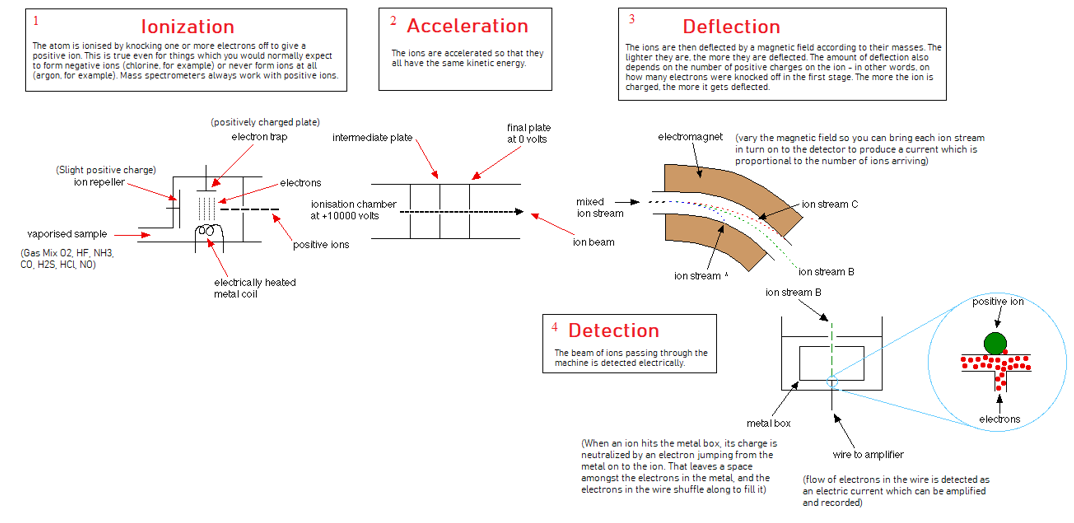 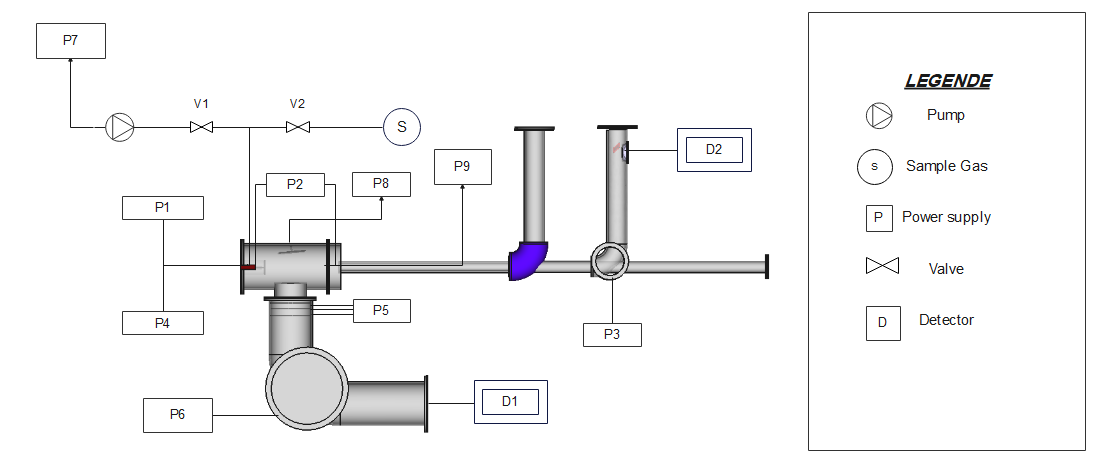 25
NLAP-WEDC Environment Friendly Treatment
Flue Gas Continous Measurement with Mass Spectrometry
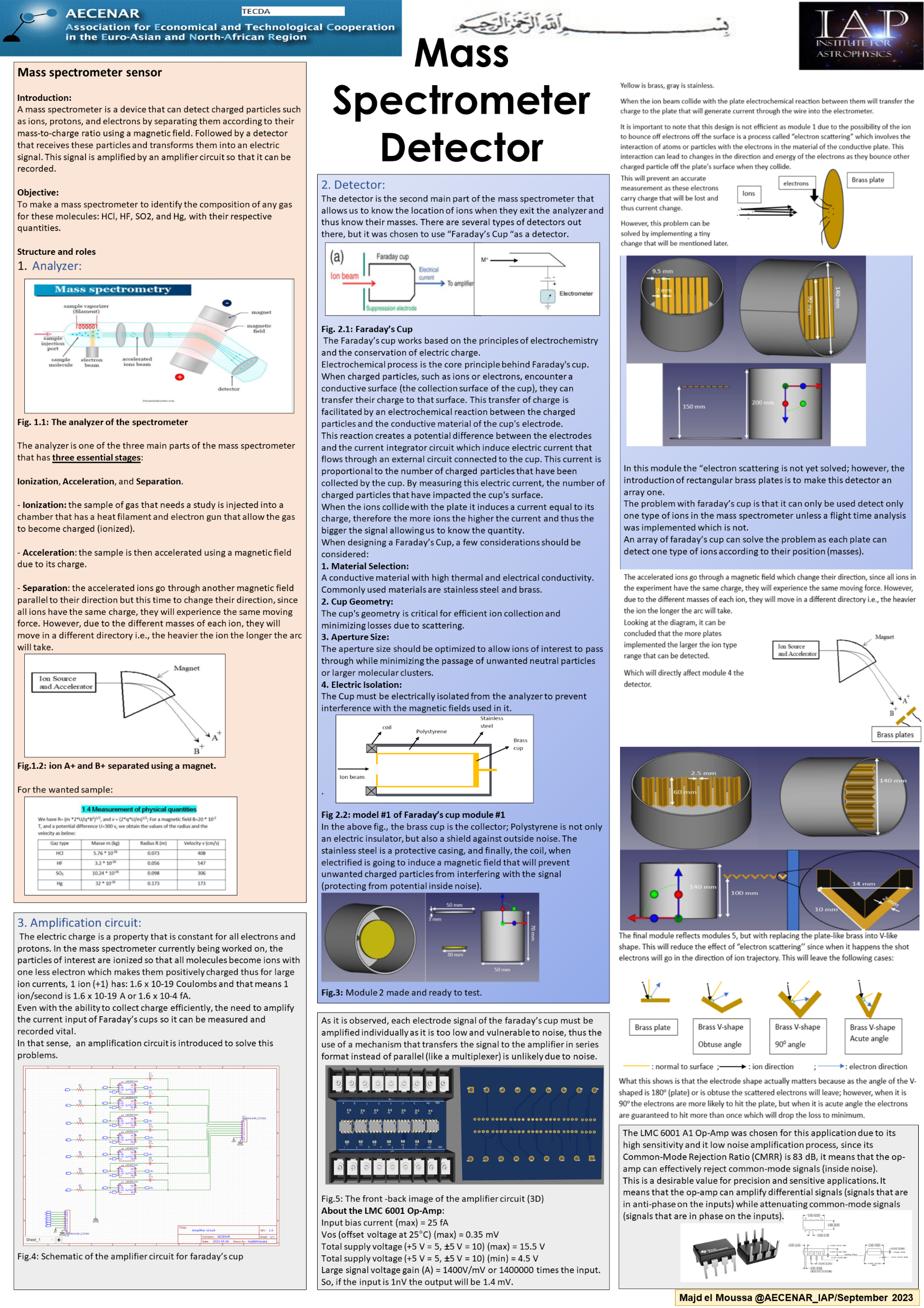 26
Legal matters - المسائل القانونية
Environmental Impact Assessment (تقييم اثر البيئي)
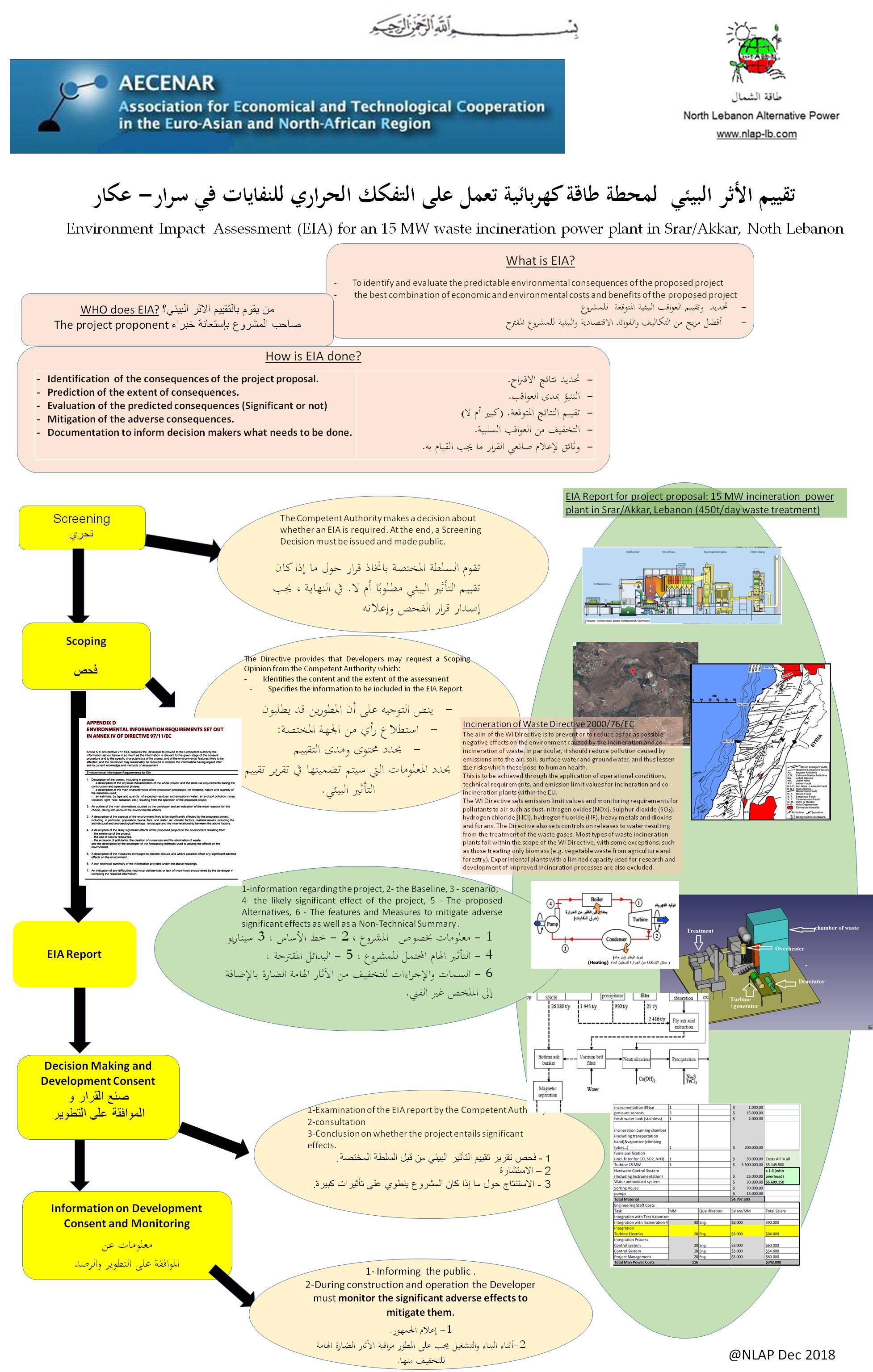 27
إدارة ملف انفايات في شمال لبنان
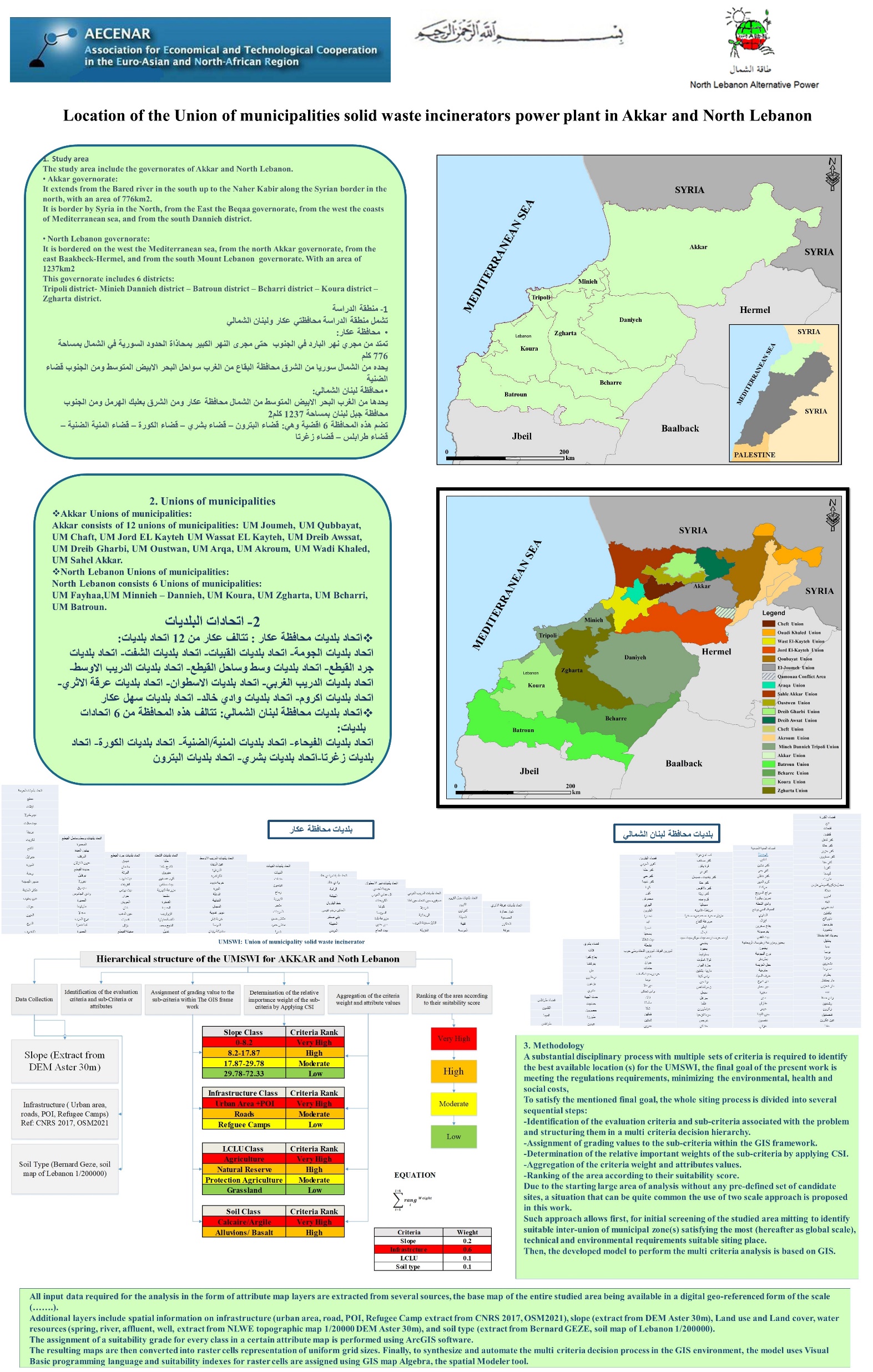 28
إدارة ملف انفايات في شمال لبنان
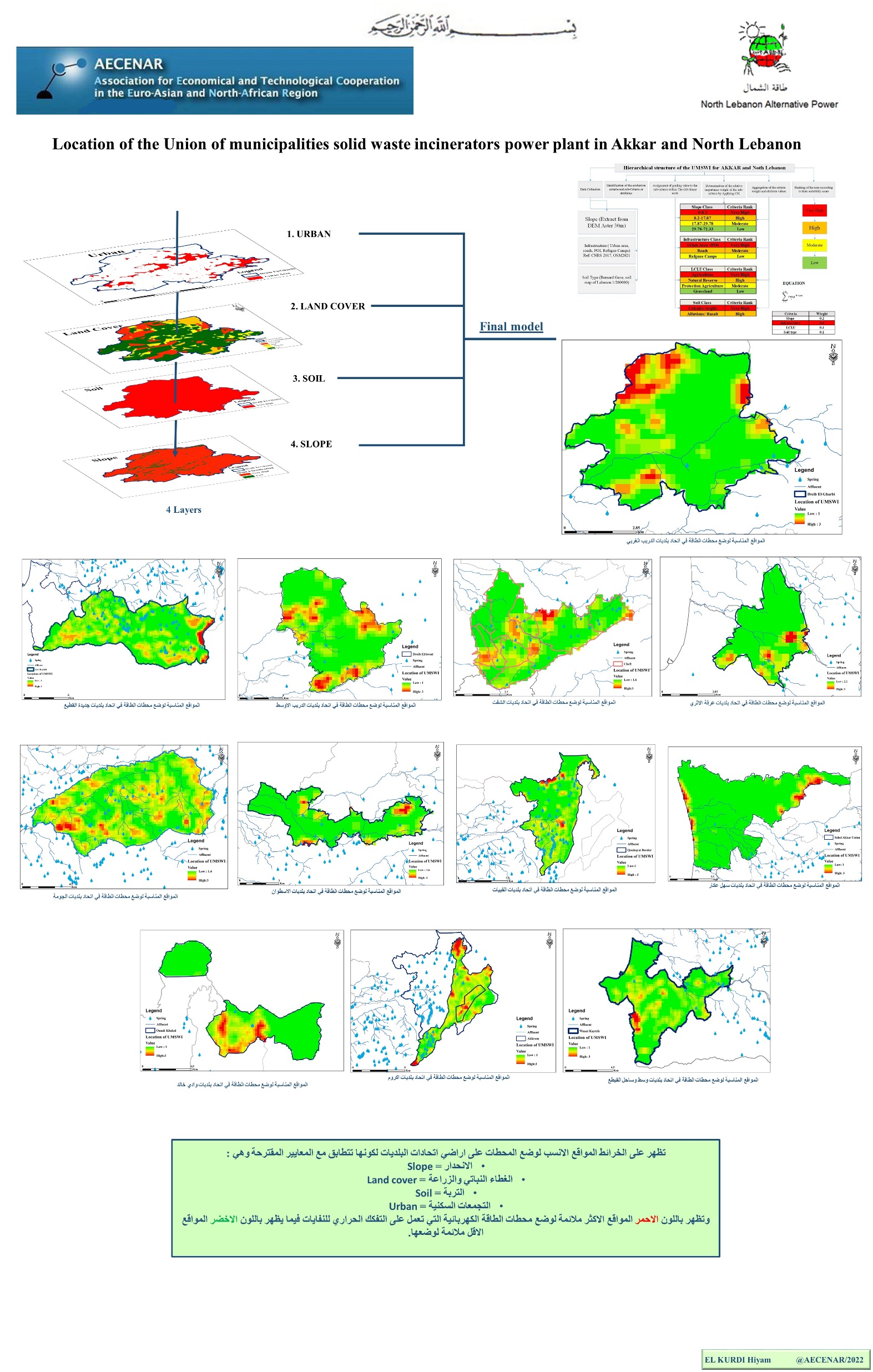 29